Willkommen zum Infoabend     Berufliches Gymnasium Technik
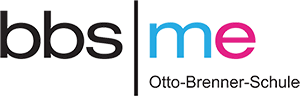 1
[Speaker Notes: BRUK

Begrüßung

Vorstellung des Teams

Vorstellung der SuS Livestream mit Hinweis auf BG

PPP und Livestream auf Homepage

Fragen direkt über Youtube, werden zum Schluss der Veranstaltung beantwortet]
Gemeinsamkeiten mit allen Gymnasien
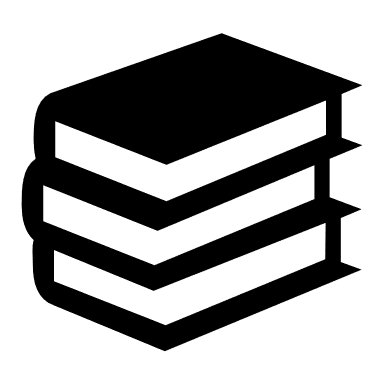 Fortführung allgemein bildender  Fächer:
Deutsch, Englisch, Mathe, Chemie, Physik, 
Geschichte, Politik, Sport, etc.
Abschluss:
Allgemeine Hochschulreife
ABITUR
m
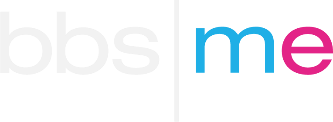 2
[Speaker Notes: STE]
Drei Jahre bis zum Abitur
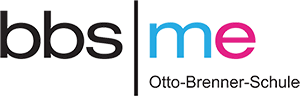 11. Jahrgang:
	Klassenverband
12. /13. Jahrgang:
			Kurssystem
Vertiefung in den Profilfächern
Studierfähigkeit und Berufsorientierung 
Schulhalbjahresergebnisse
	sind Teil der Abiturnote
Berufsbezogene Kompetenzen in den Profilfächern
Allgemeinbildende Fächer 
Berufliche Informatik
3
[Speaker Notes: STE]
Stundentafel
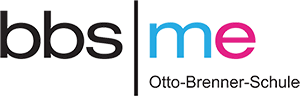 P2P3
P1
P4
4
[Speaker Notes: STE]
Technik-Schwerpunkte
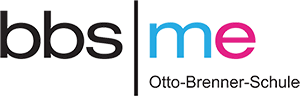 Schnupperkurse im 11. Jahrgang und P1 ab 12. Jahrgang
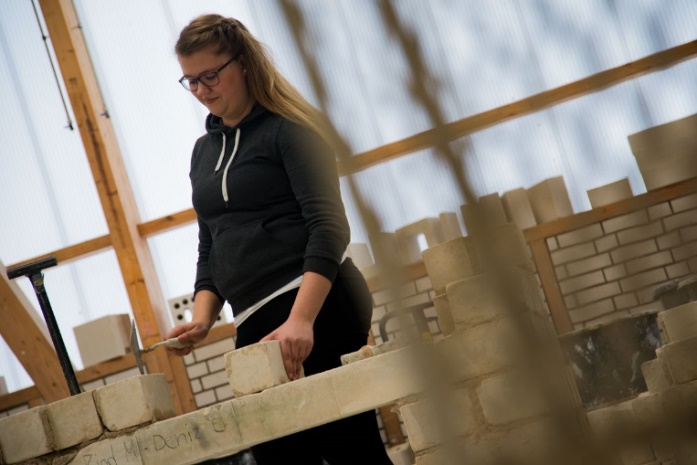 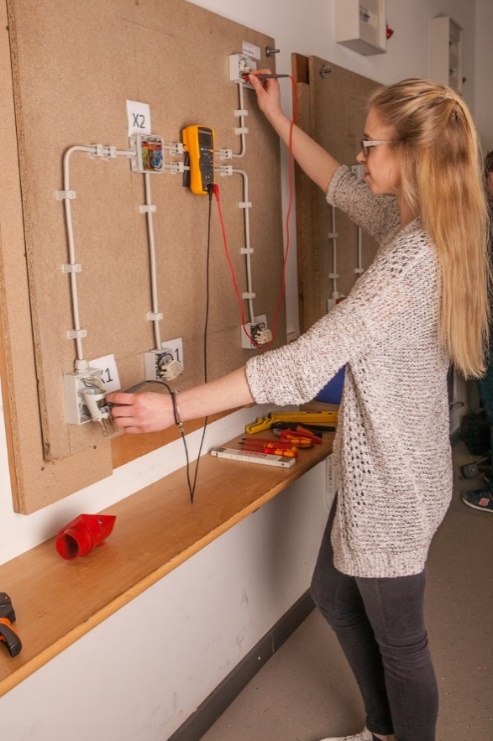 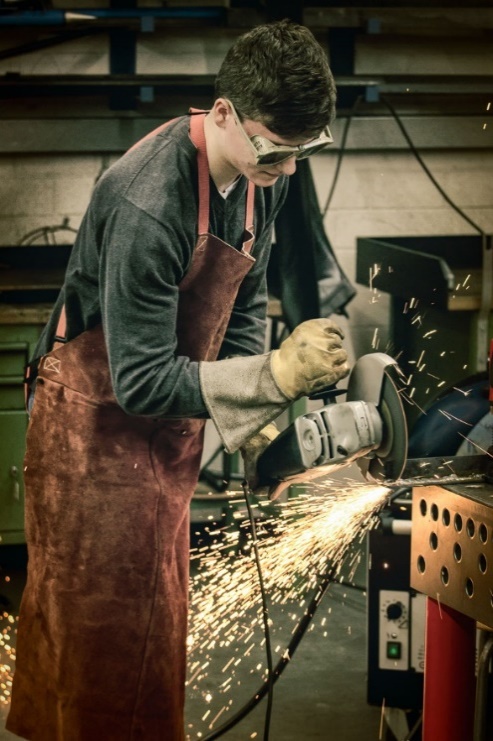 Bautechnik
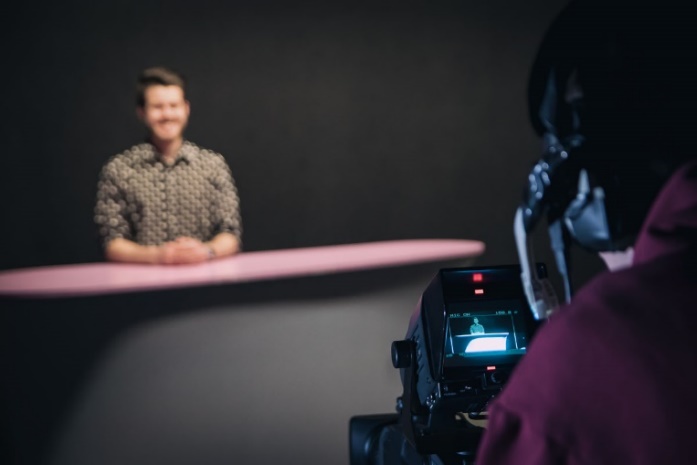 Elektrotechnik
Metalltechnik
Gestaltungs- und Medientechnik
5
[Speaker Notes: STE]
Technik-Schwerpunkte
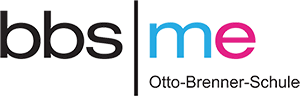 Bautechnik
Creditpoints + Firmenmesse
Gestaltungs- und Medientechnik
6
[Speaker Notes: STE

Erläuterung der drei Schnupperkurse in 11

Kooperation Bautechnik und GuM an einem Schultag

Plus Hinweis Kreditpoints + Firmenmesse – Kontakt zu Unternehmen]
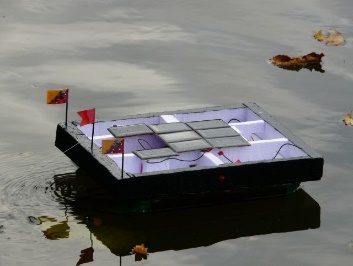 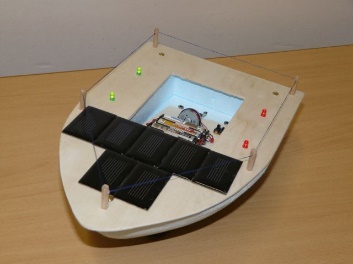 Fachtheorie und Fachpraxis - Elektrotechnik
Im Mittelpunkt stehen
11. JahrgangElektrotechnische Grundlagen am Beispiel des Solarbootes erarbeiten
12. JahrgangElektrische Netzwerke berechnen und elektrische Anlagen steuern (SPS)
13. Jahrgang
     Elektronische Schaltungen erstellen,         analysieren, erweitern und optimieren
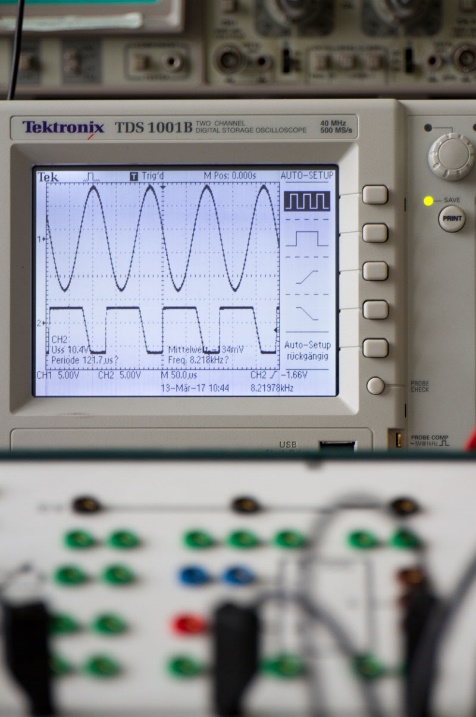 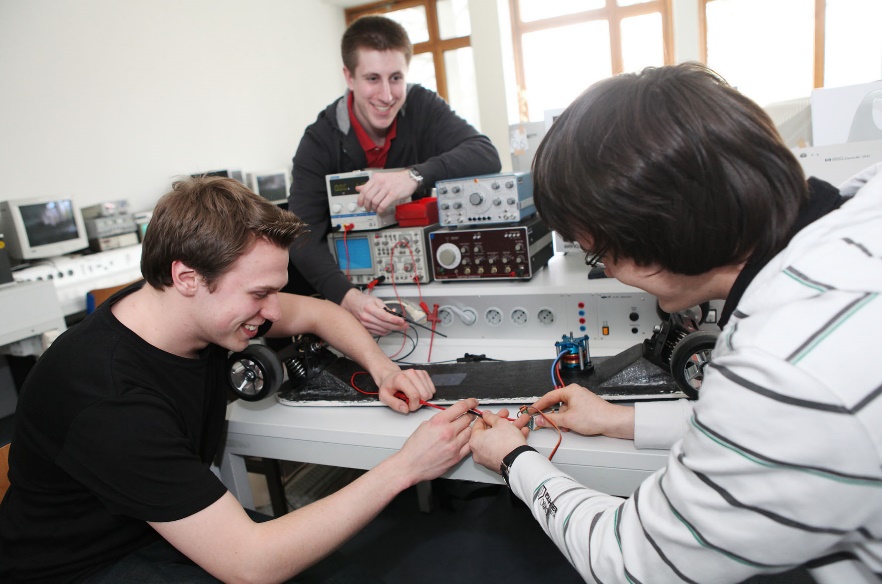 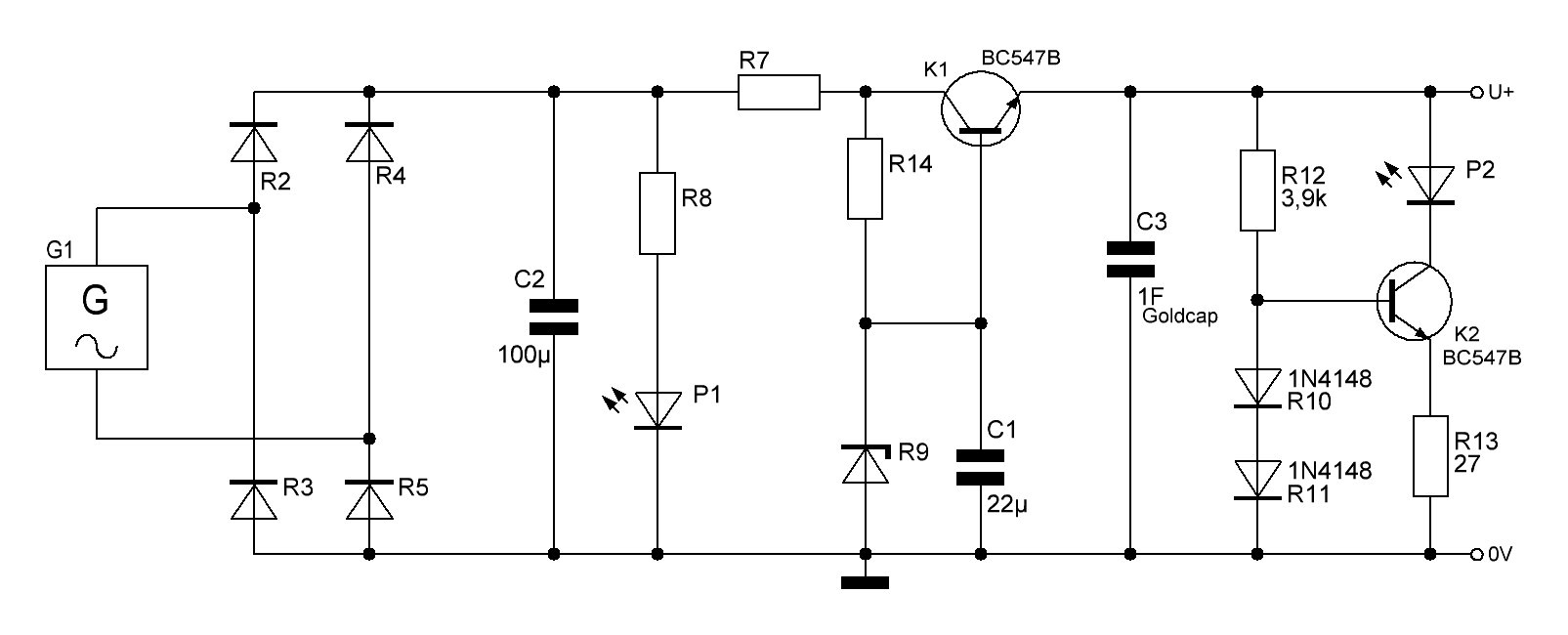 7
[Speaker Notes: STE FILM einspielen anschließend Anmoderation STE]
Projektarbeit -…
</>
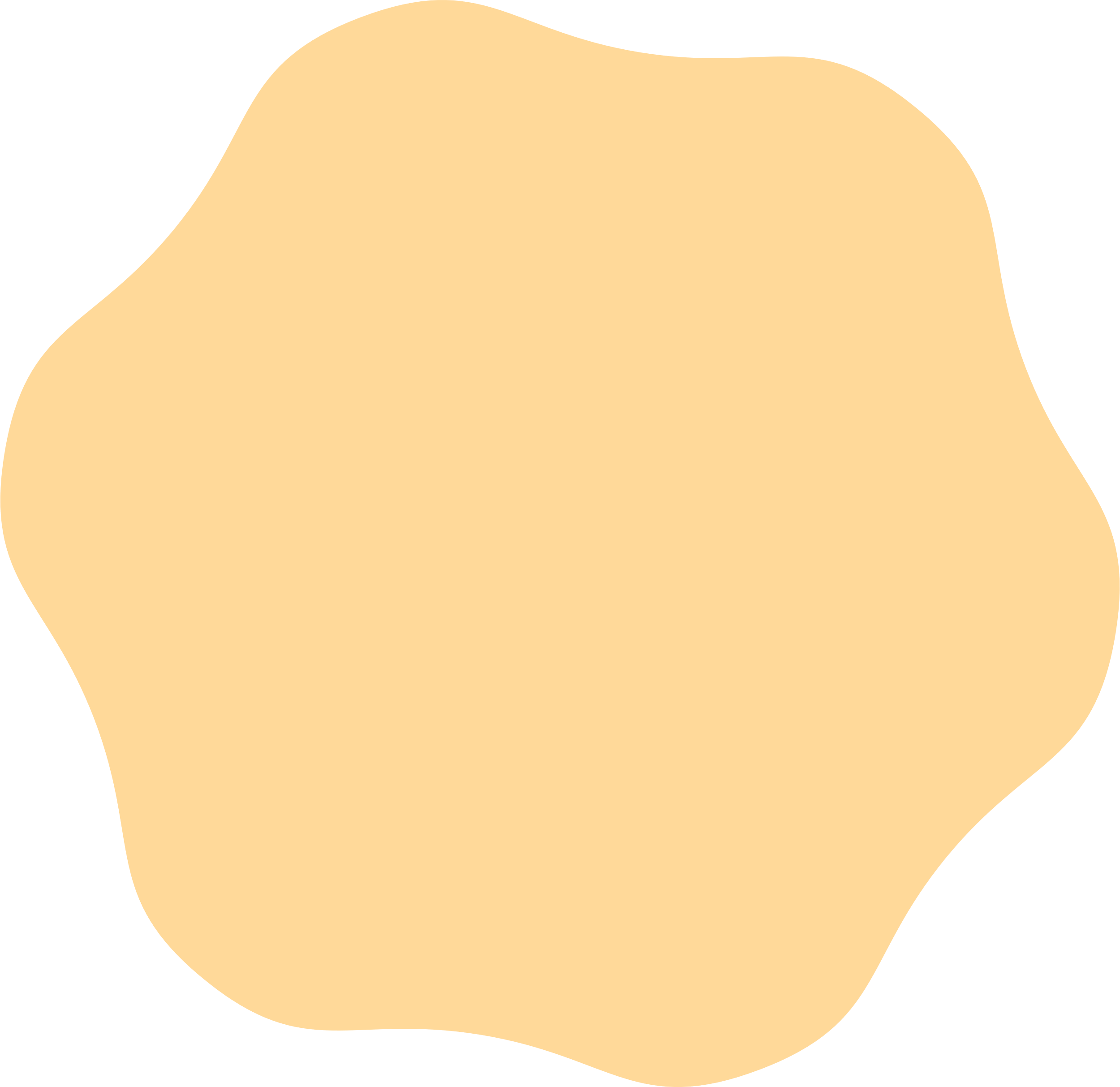 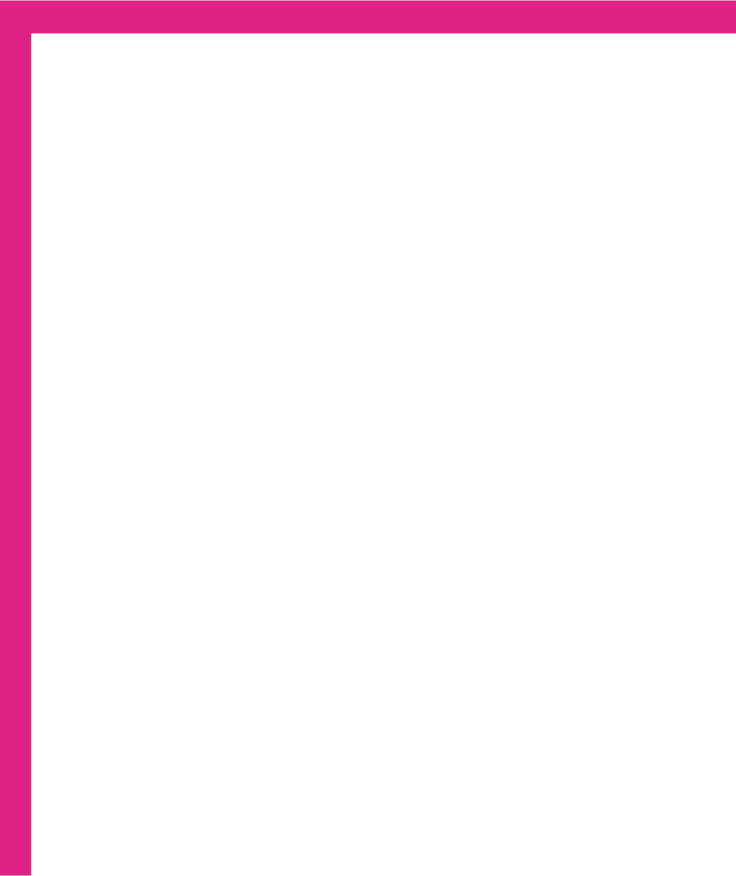 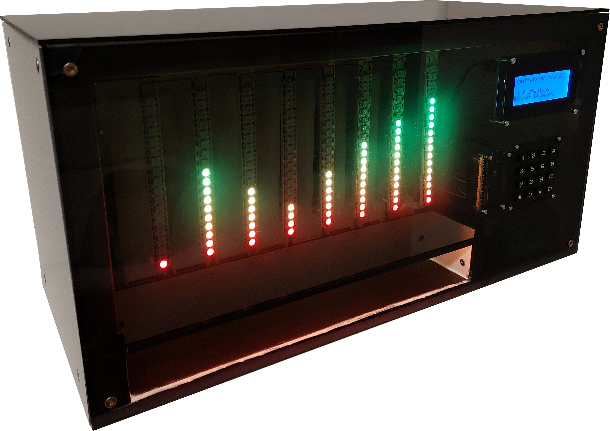 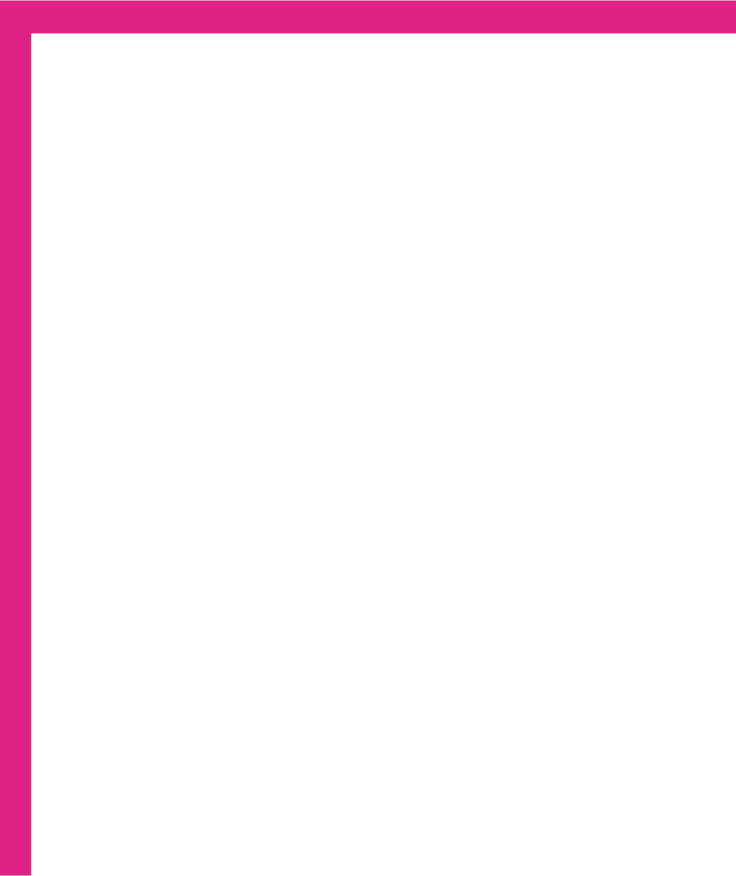 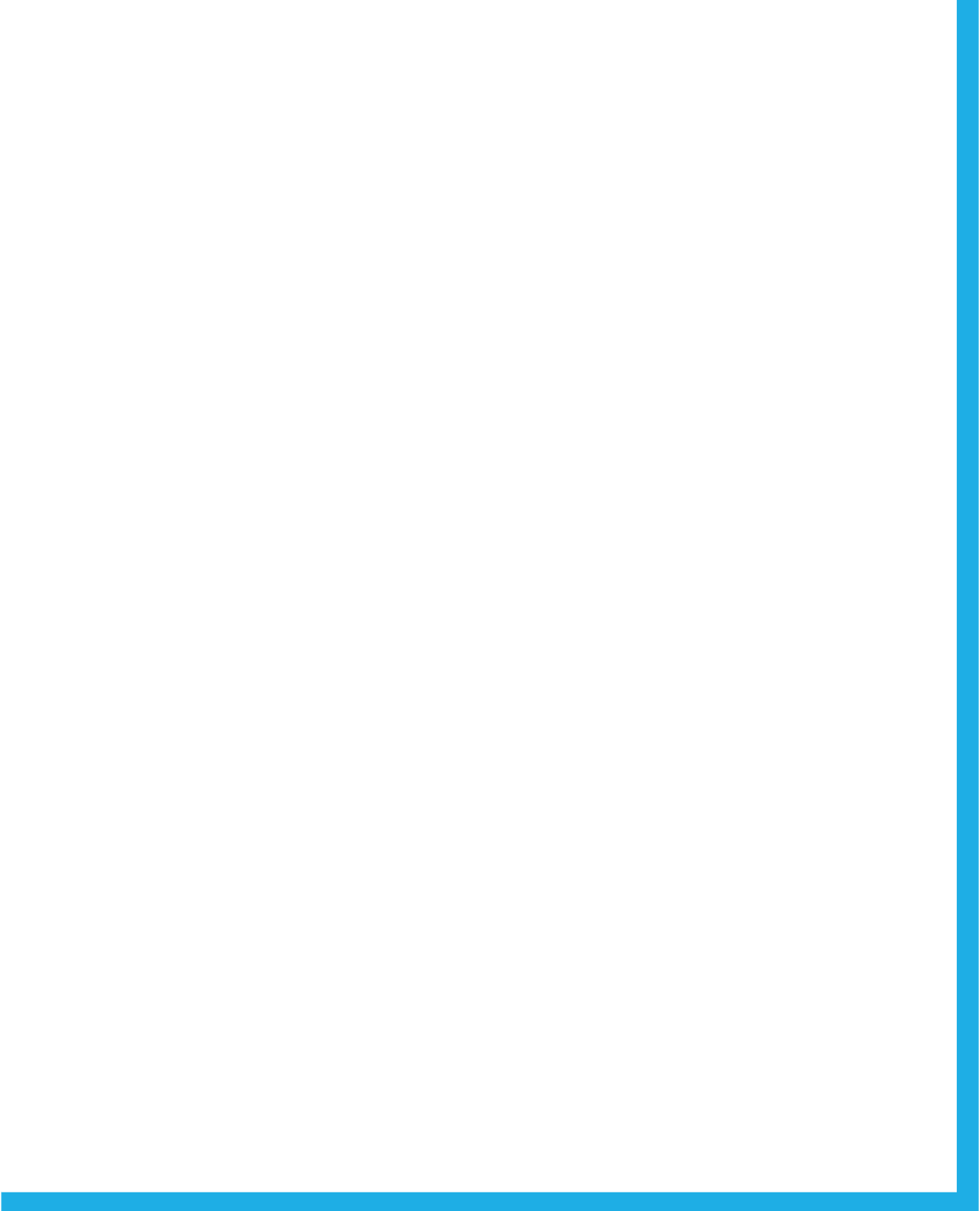 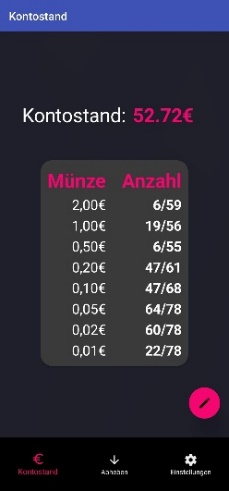 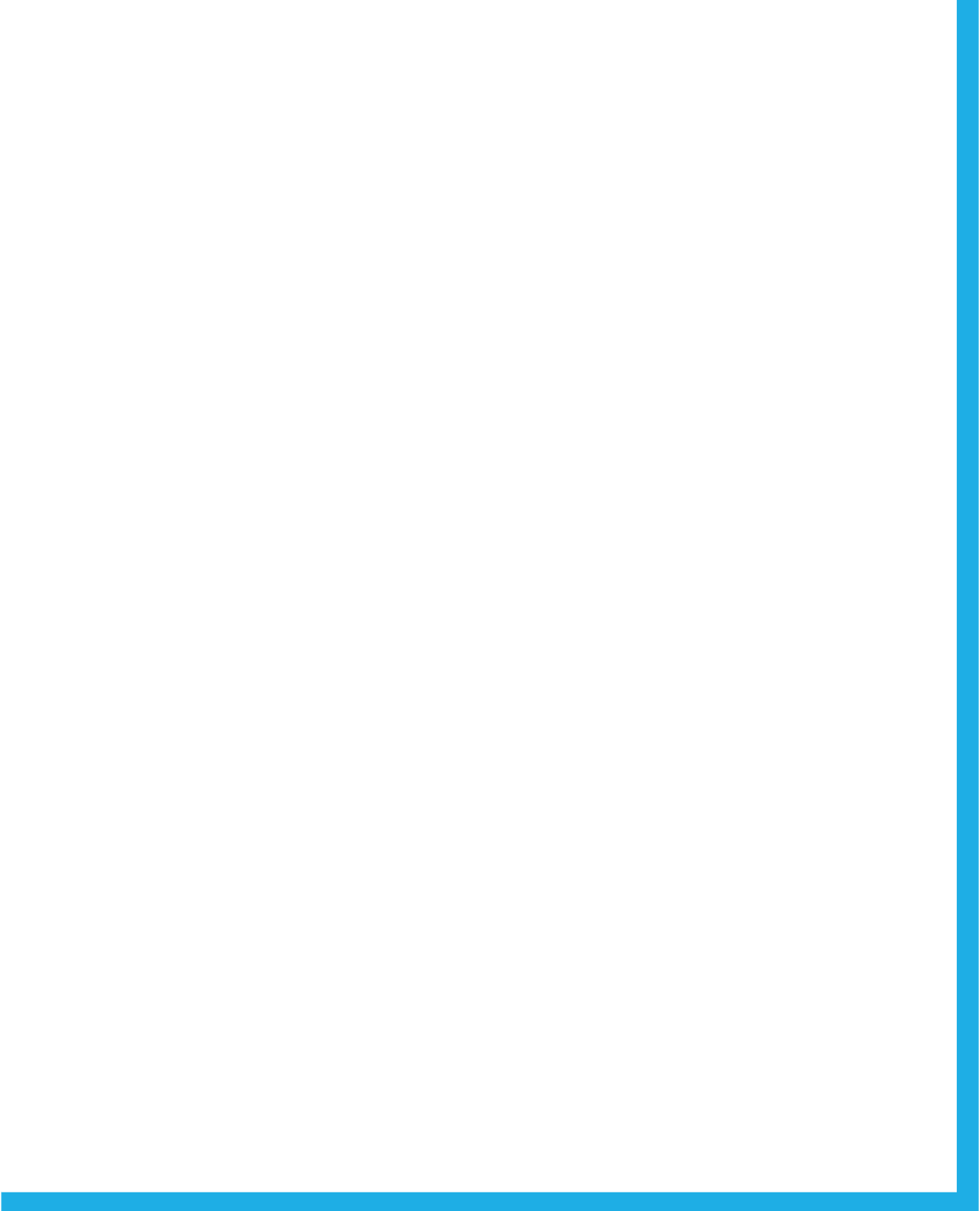 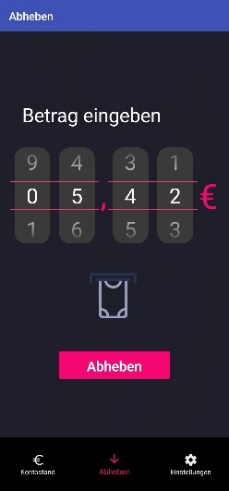 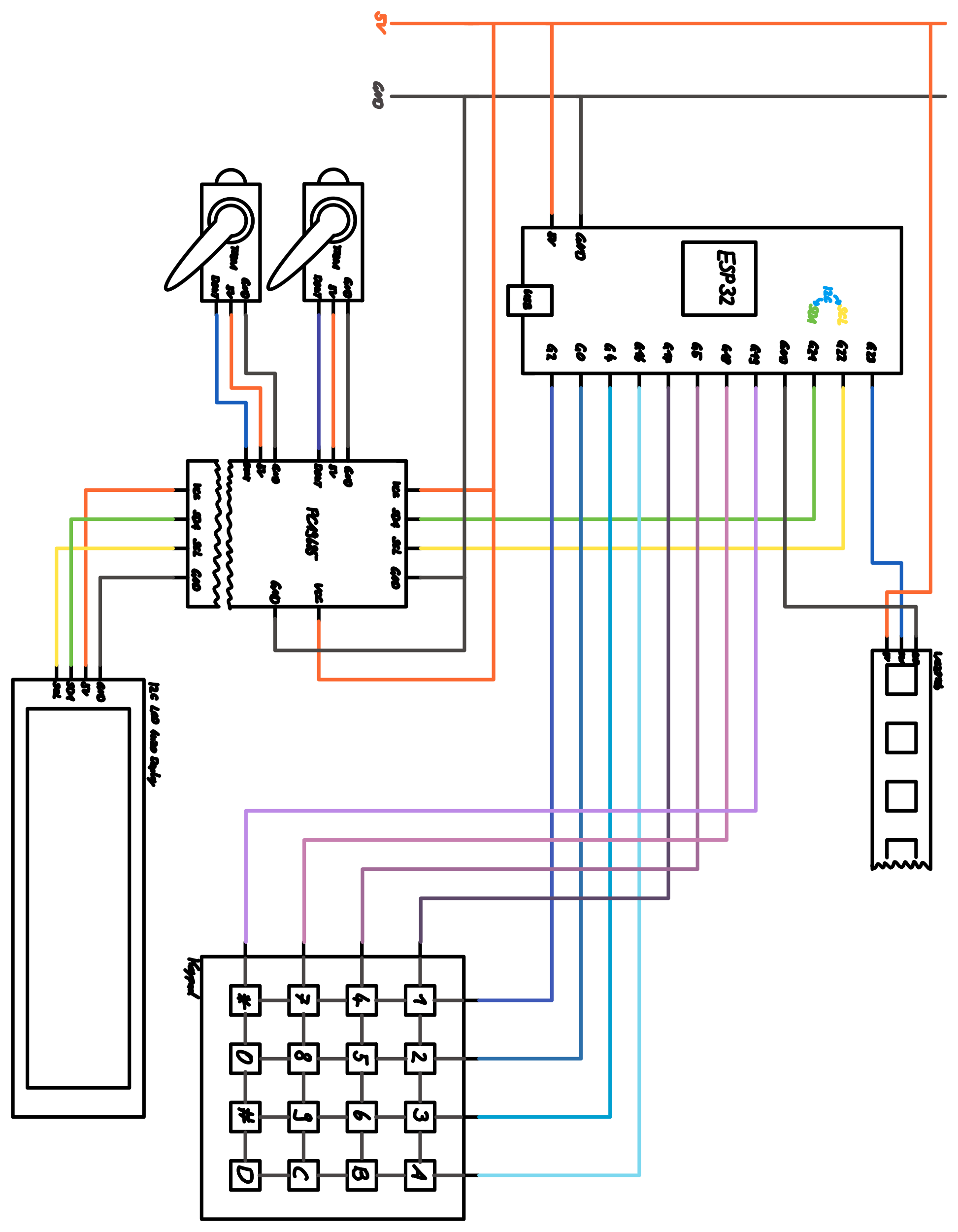 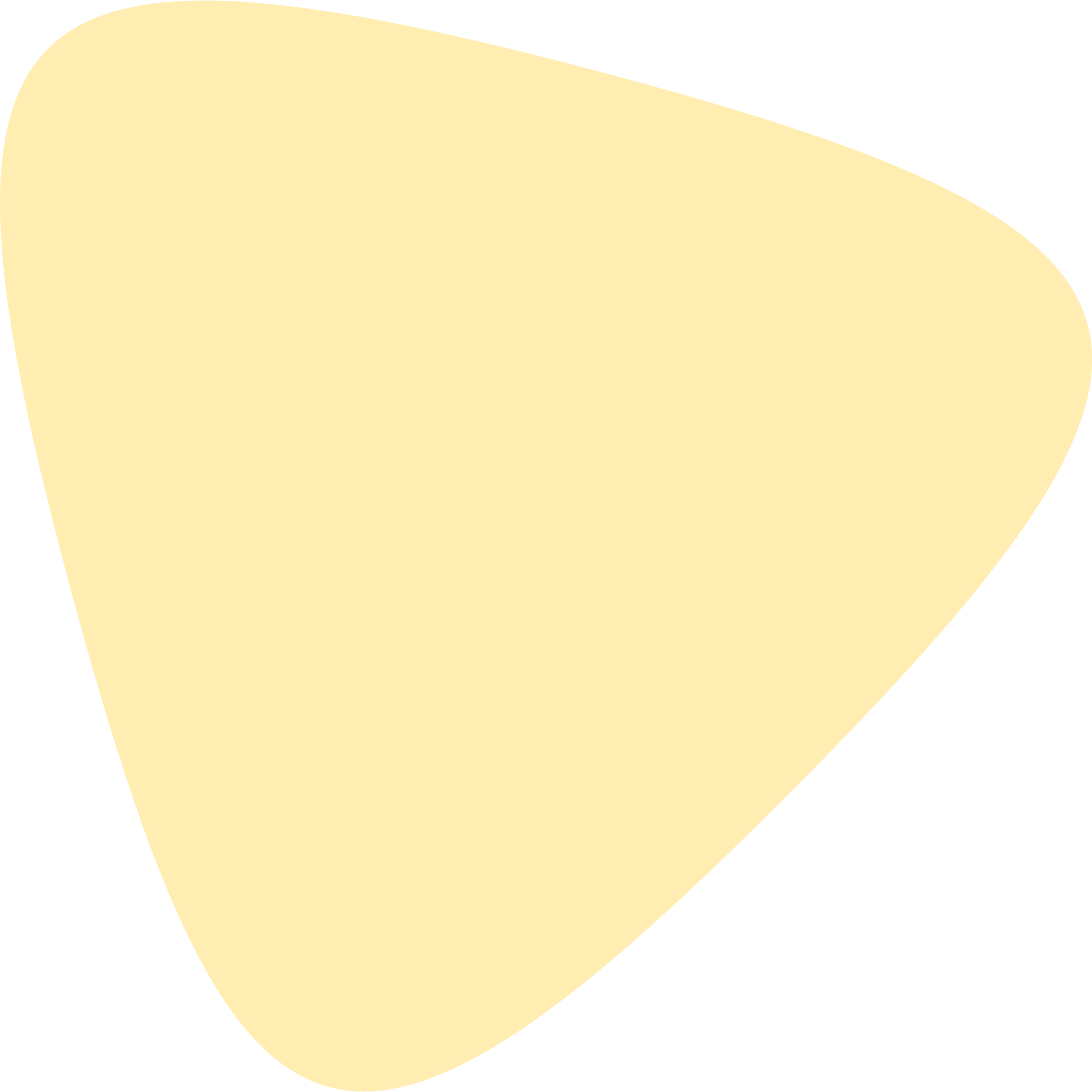 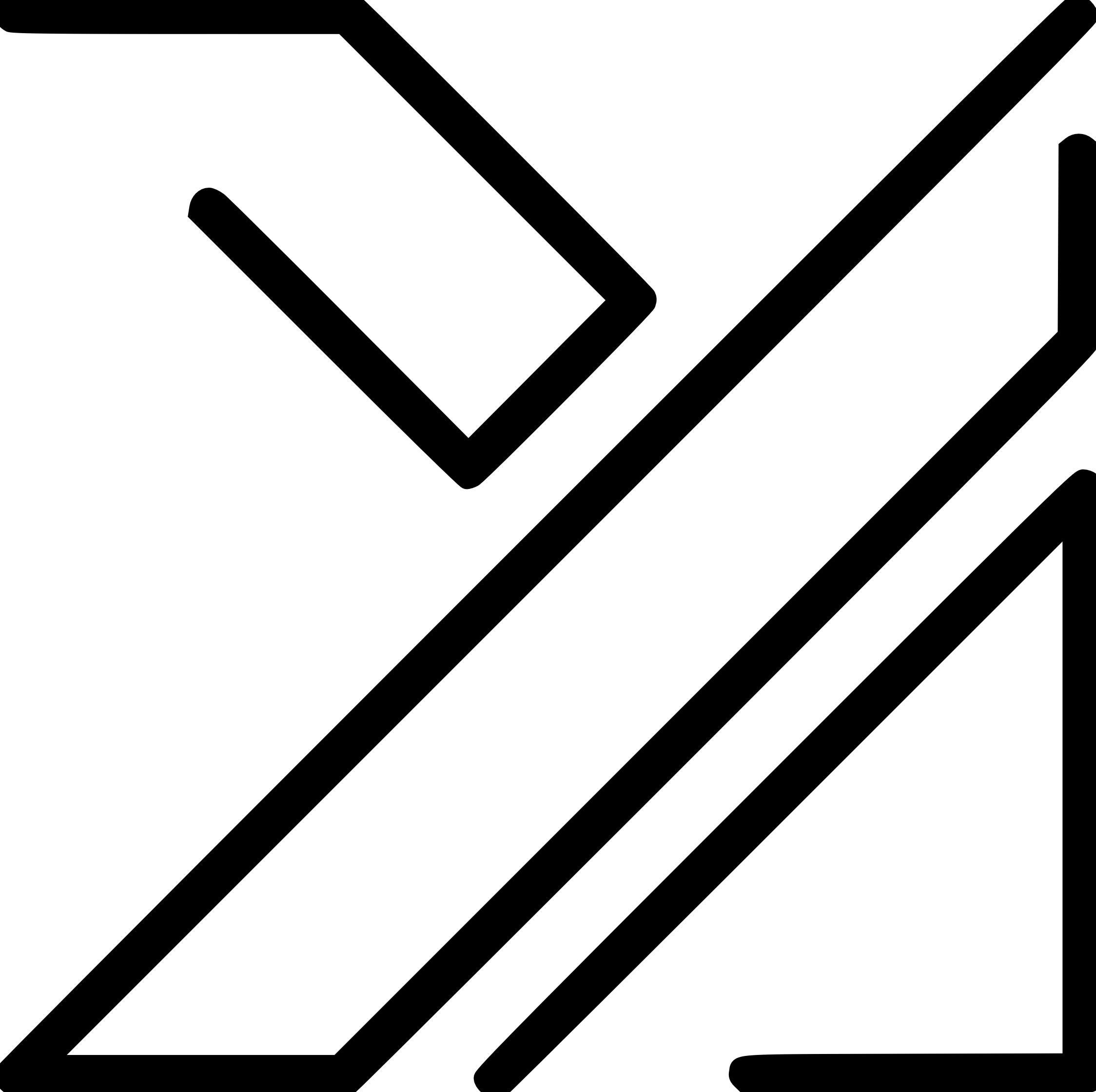 8
[Speaker Notes: STE FILM einspielen anschließend Anmoderation STE]
Fachtheorie und Fachpraxis - Metalltechnik
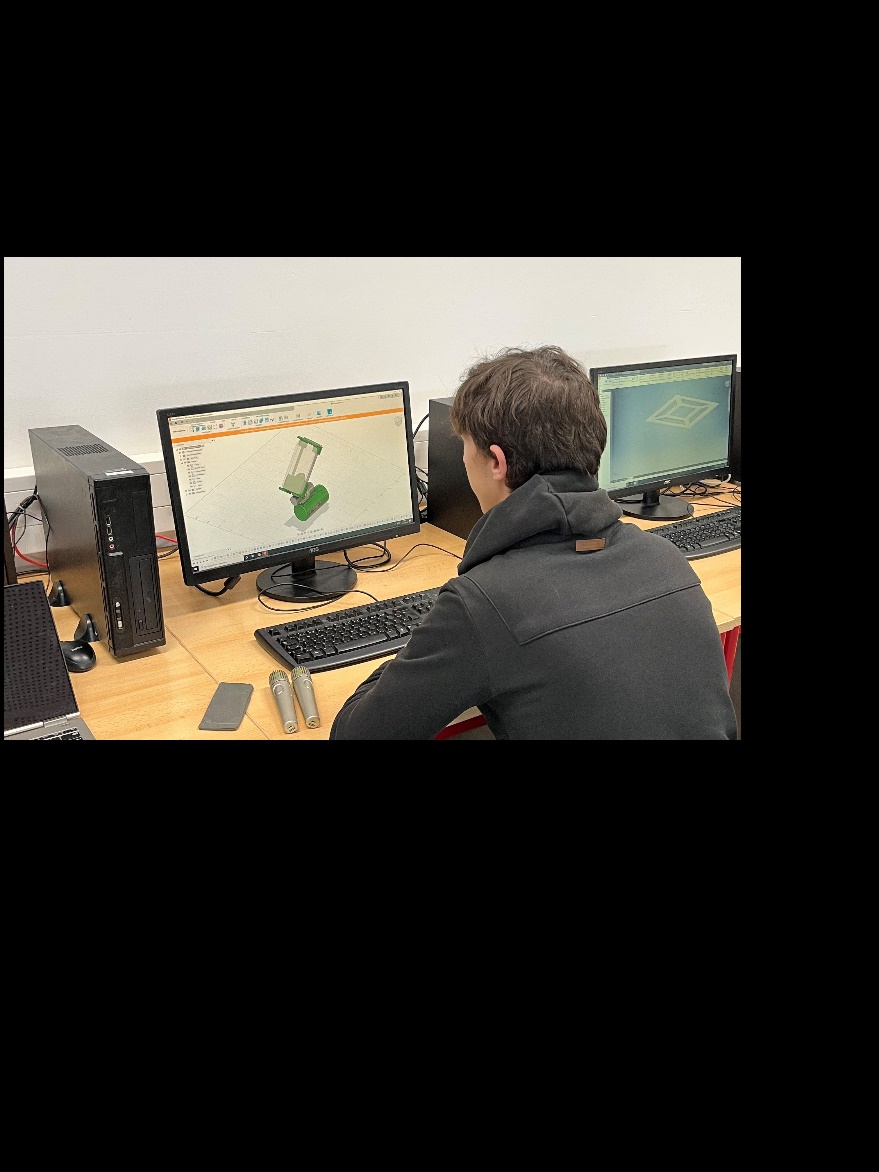 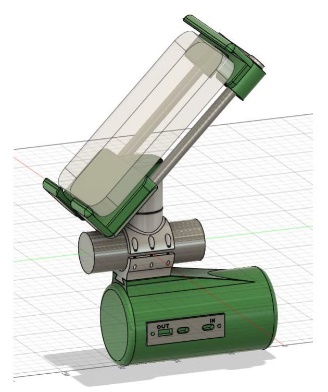 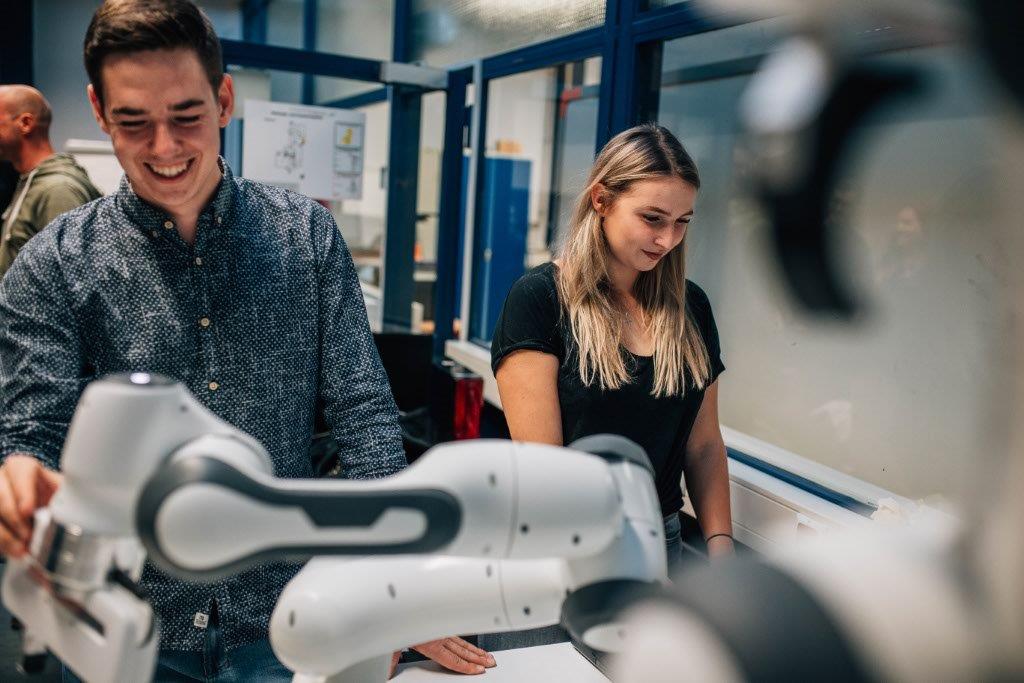 Im Mittelpunkt stehen
11. JahrgangMetalltechnische Grundlagen am Beispiel des Aluminium-Handyhalters erarbeiten, CAD+3D-Druck
12. JahrgangProjektmanagement, Technische Mechanik
13. Jahrgang                                              Steuerungstechnik: Pneumatik, kollaborative Roboter etc.
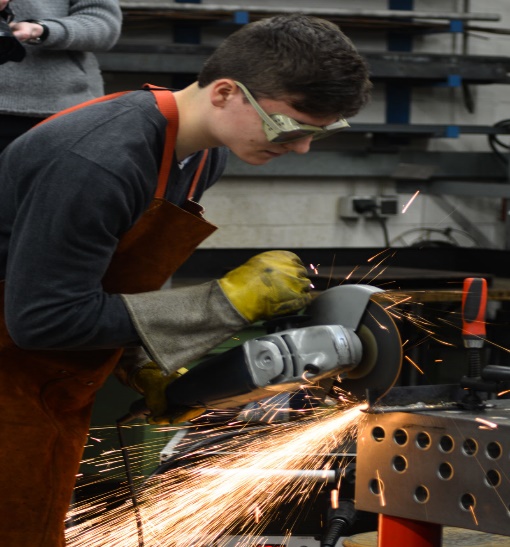 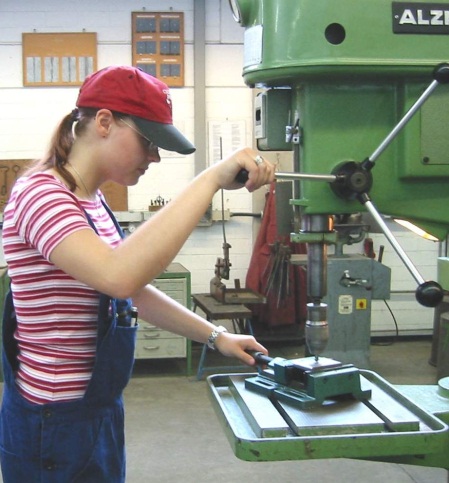 9
[Speaker Notes: Julian, Robin + Peters]
Fachtheorie und Fachpraxis -
Gestaltungs- und Medientechnik
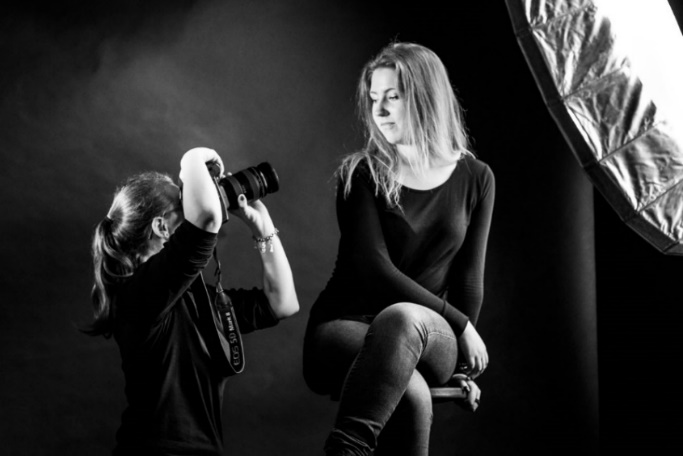 Im Mittelpunkt stehen Medien
Printprodukte(Plakat, Flyer, Karten)
Audiovisuelle Produkte (Kurzfilm, Radiobeitrag, Studioproduktion)
Unterricht an der MMBbSExpo-Plaza
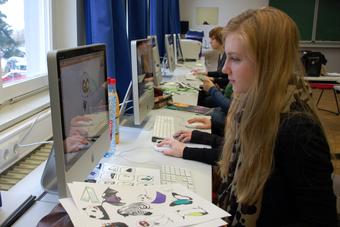 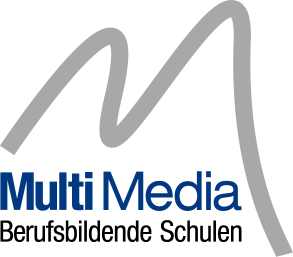 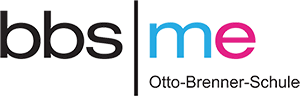 10
[Speaker Notes: SuS ANNA]
Fachtheorie und Fachpraxis - Bautechnik
Glänzende Zukunftsaussichten im Baugewerbe
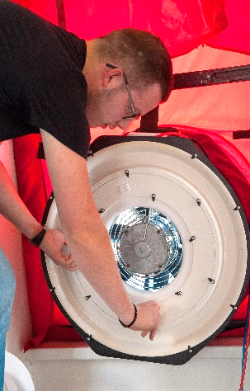 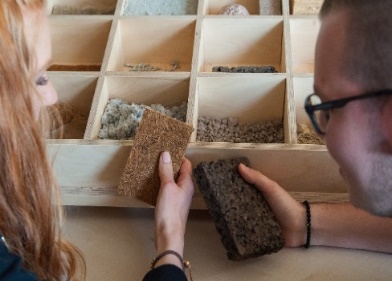 Materialauswahl
Bearbeitung der bauphysikalischen Eigenschaften 
Energieeffiziente Bau- und Gebäudetechnik
Bis hin zum Bauantrag eines Wohngebäudes
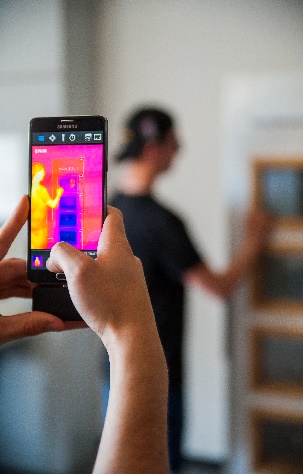 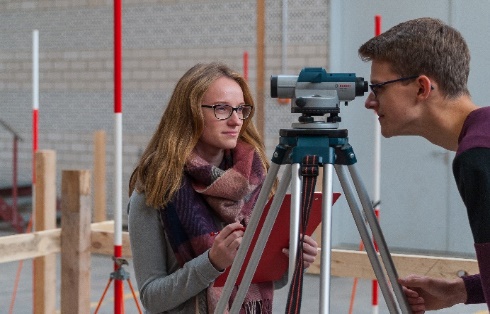 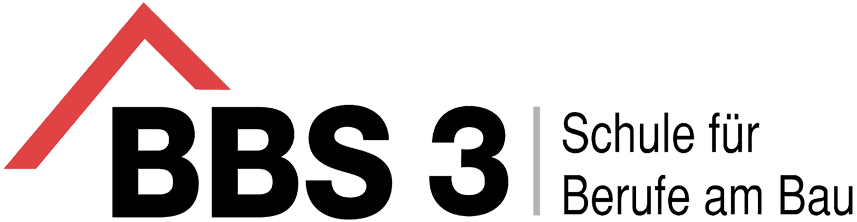 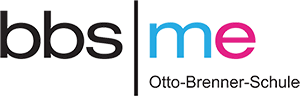 11
[Speaker Notes: Binder]
Unsere Erfolge
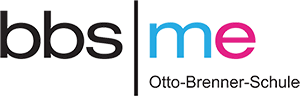 Umfrage ehemaliger Schüler*innen 2020:
Das BGT hat eine Studienanfängerquote von 68%
89%, kein Abbruch
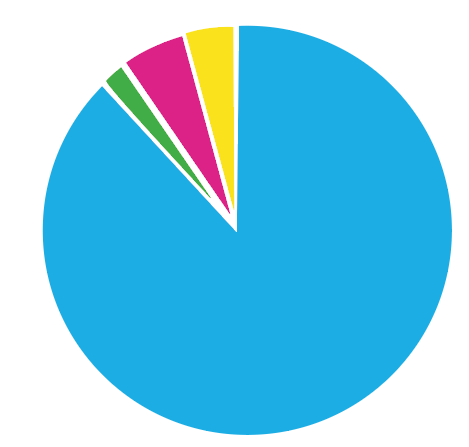 2%, Abbruch, aufgrund mangelnder Leistung
5%, Abbruch, aufgrund mangelnden Interesses
4%, Sonstiges
68,0
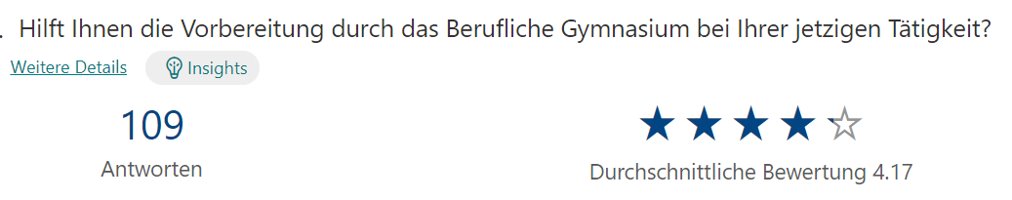 Wie sehr hilft Ihnen das BGT aktuell?
Durchschnittliche Bewertung 4.17
12
[Speaker Notes: MEH]
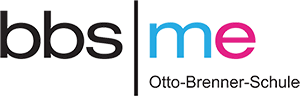 Erfahrungsbericht
Bautechnik
Gestaltungs- und Medientechnik
13
[Speaker Notes: NILS Weuthoff

Erläuterung der drei Schnupperkurse in 11

Kooperation Bautechnik und GuM an einem Schultag

Plus Hinweis Kreditpoints + Firmenmesse – Kontakt zu Unternehmen]
Erfahrungsbericht
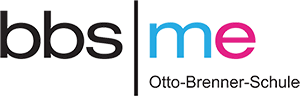 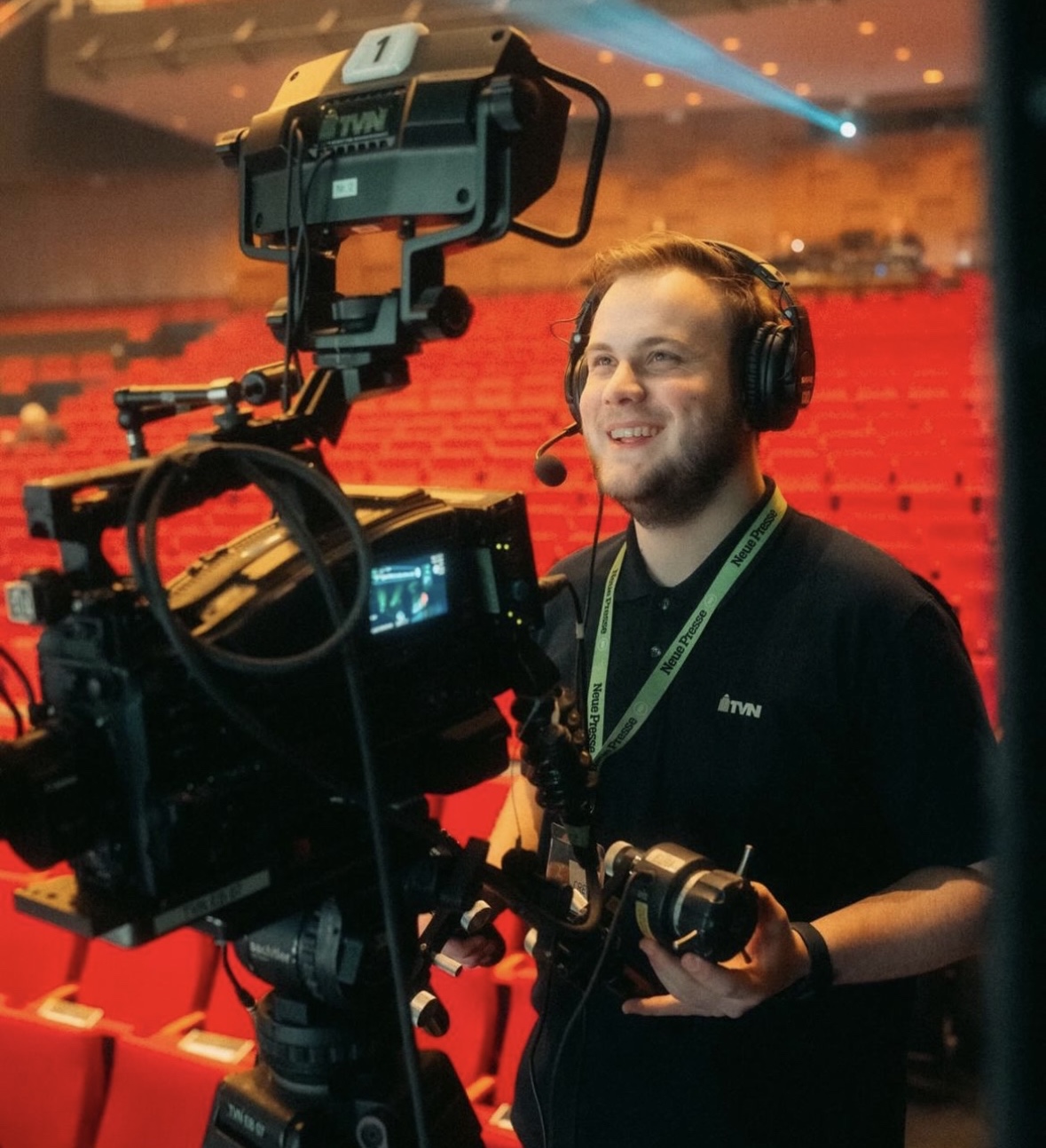 Nils Weusthoff    |21 Jahre alt
Scharnhorst Gymnasium, Hildesheim (5.-10. Jg.)	
| 2013-2019 
BGT Hannover (11-13. Jg.)	
| 2019-2022 
Schwerpunkt: Mediengestaltung
TVN Group	
| seit 2022
- Ausbildung zum Mediengestalter Bild und Ton
14
[Speaker Notes: NILS Weuthoff

Rückblick]
Deshalb zum BGT!
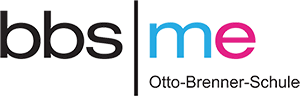 praxisnaher Unterricht!
viele Freiheiten!
Lehrkräfte auf Augenhöhe und mit Praxiserfahrung
Spaß am Lernen
 (keine Fächer wie Kunst und Musik)
ein „Technik-Tag“ pro Woche
 Schwerpunkt nach „Schnupperkurs“ wählbar
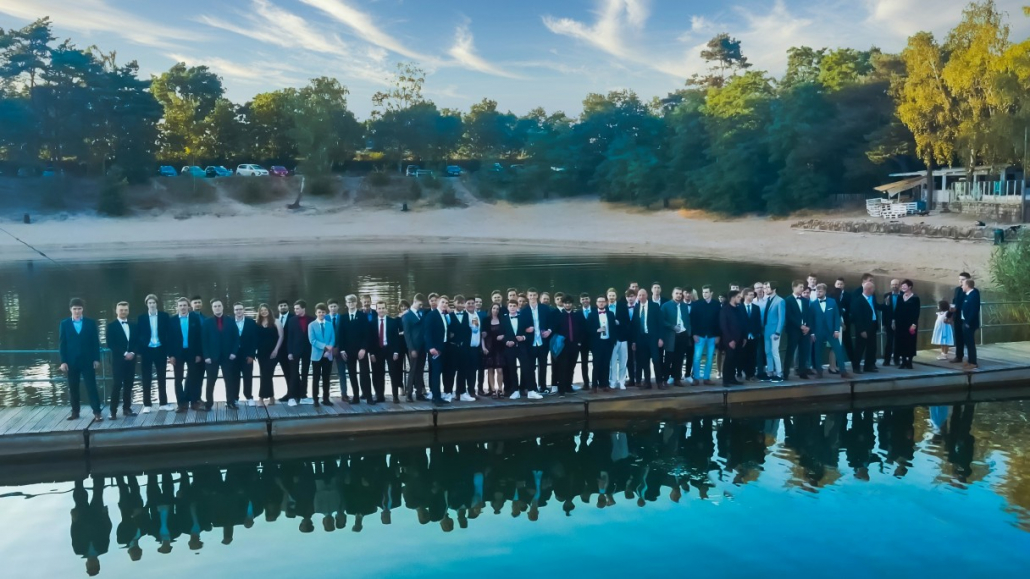 15
[Speaker Notes: NILS Weuthoff]
Vorbereitung auf die Ausbildung
Ausbildung Mediengestalter Bild und Ton
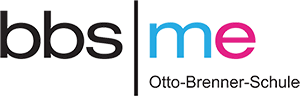 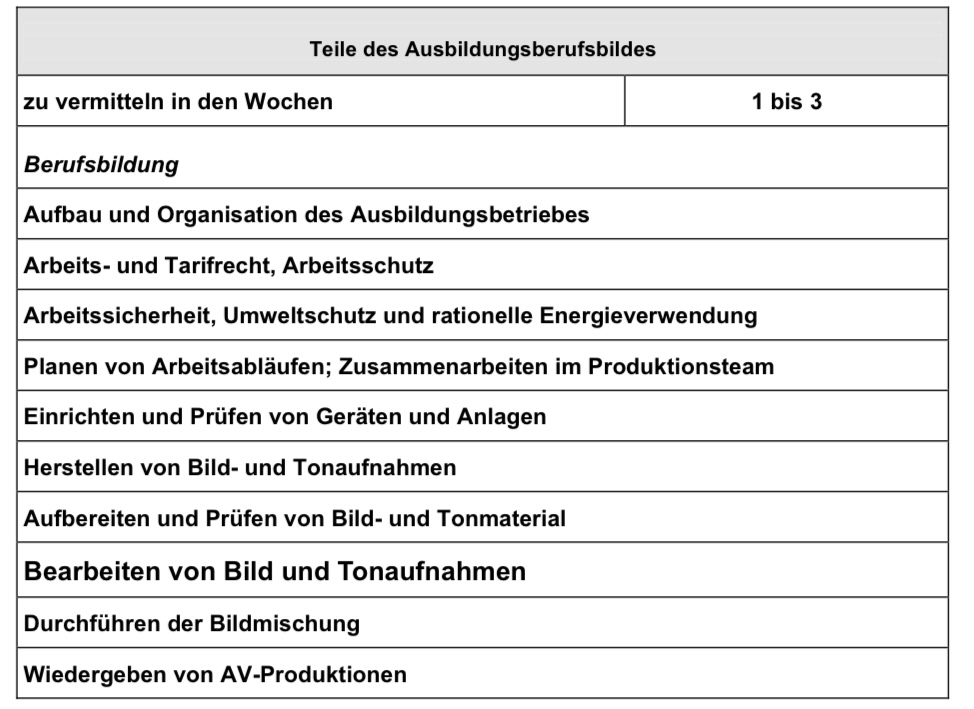 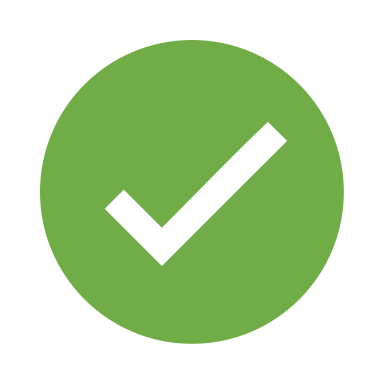 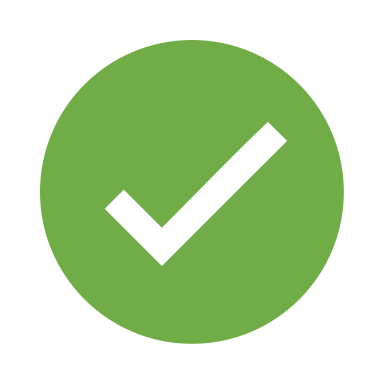 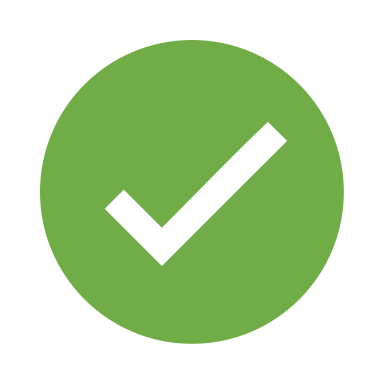 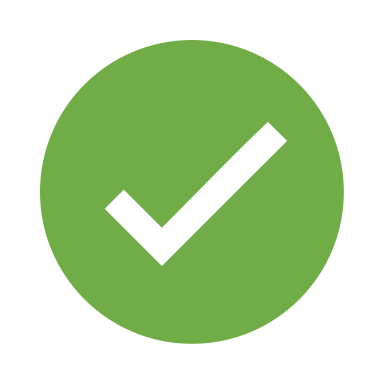 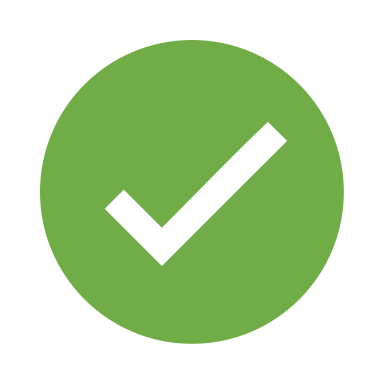 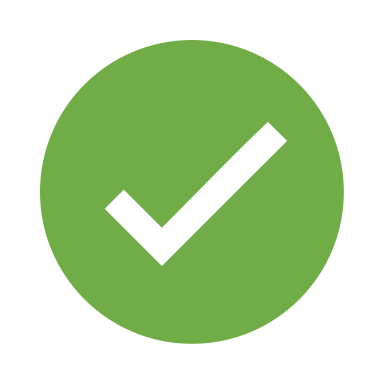 16
[Speaker Notes: NILS Weuthoff

Prüfungsanforderungen im ersten Lehrjahr]
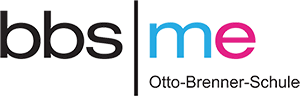 Weitere Gründe:
Bautechnik
Gestaltungs- und Medientechnik
17
[Speaker Notes: NILS Weuthoff]
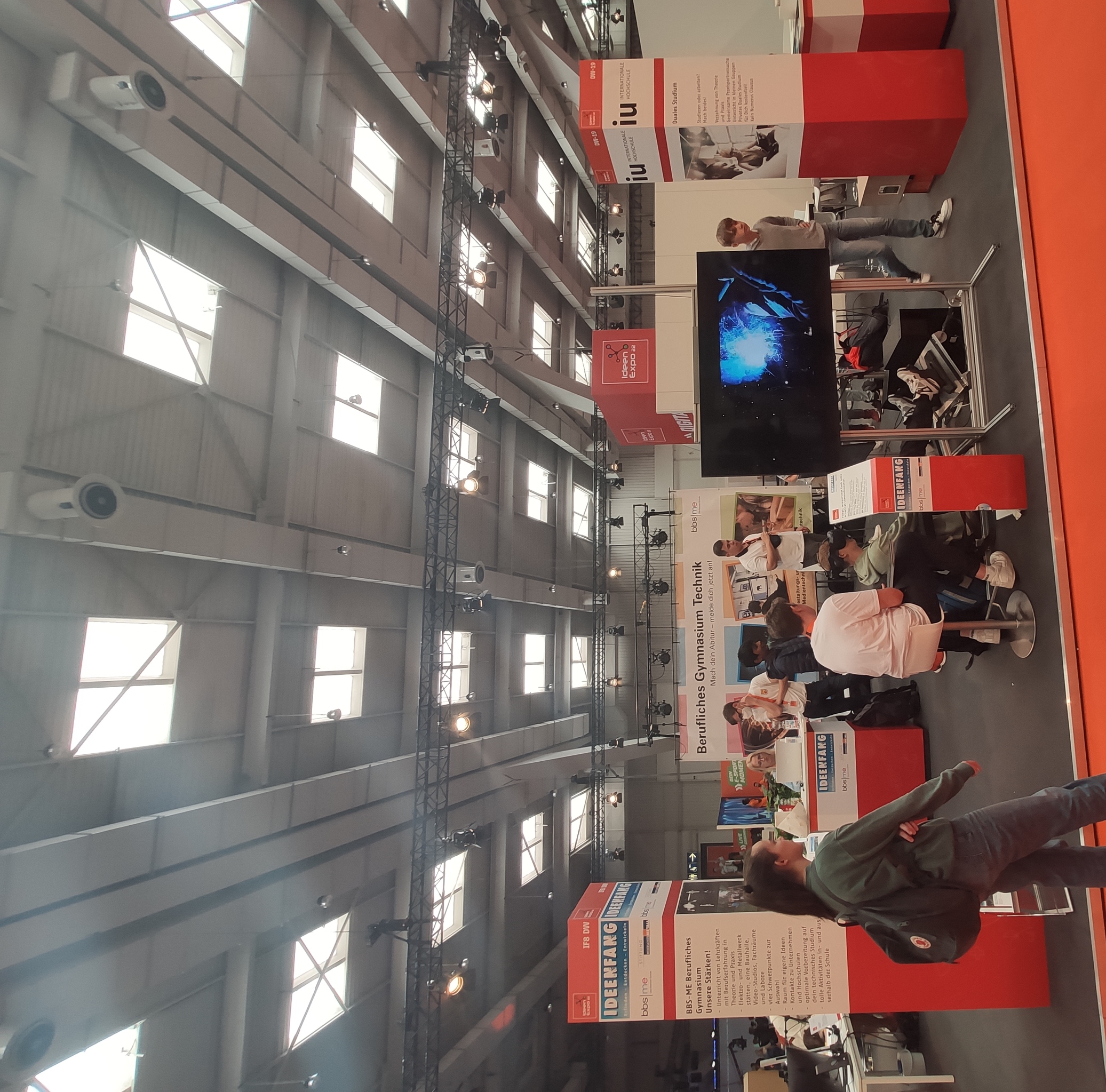 18
[Speaker Notes: NILS Weuthoff


Persönliches Highlight]
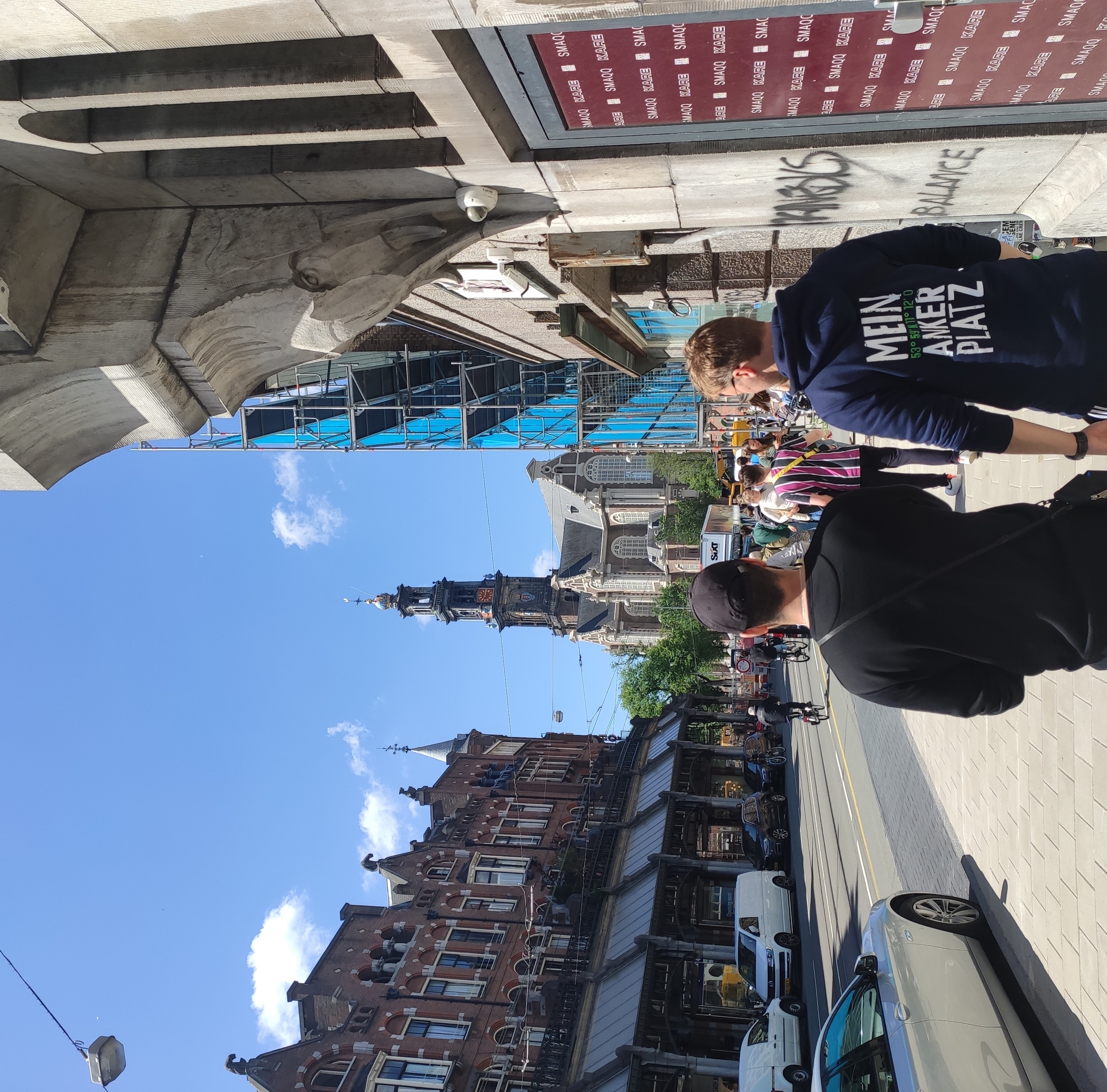 19
[Speaker Notes: NILS Weuthoff

AG + Amsterdam]
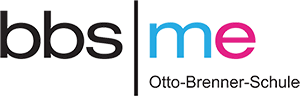 Was hat es mir gebracht ?
Bautechnik
Gestaltungs- und Medientechnik
20
[Speaker Notes: NILS Weuthoff]
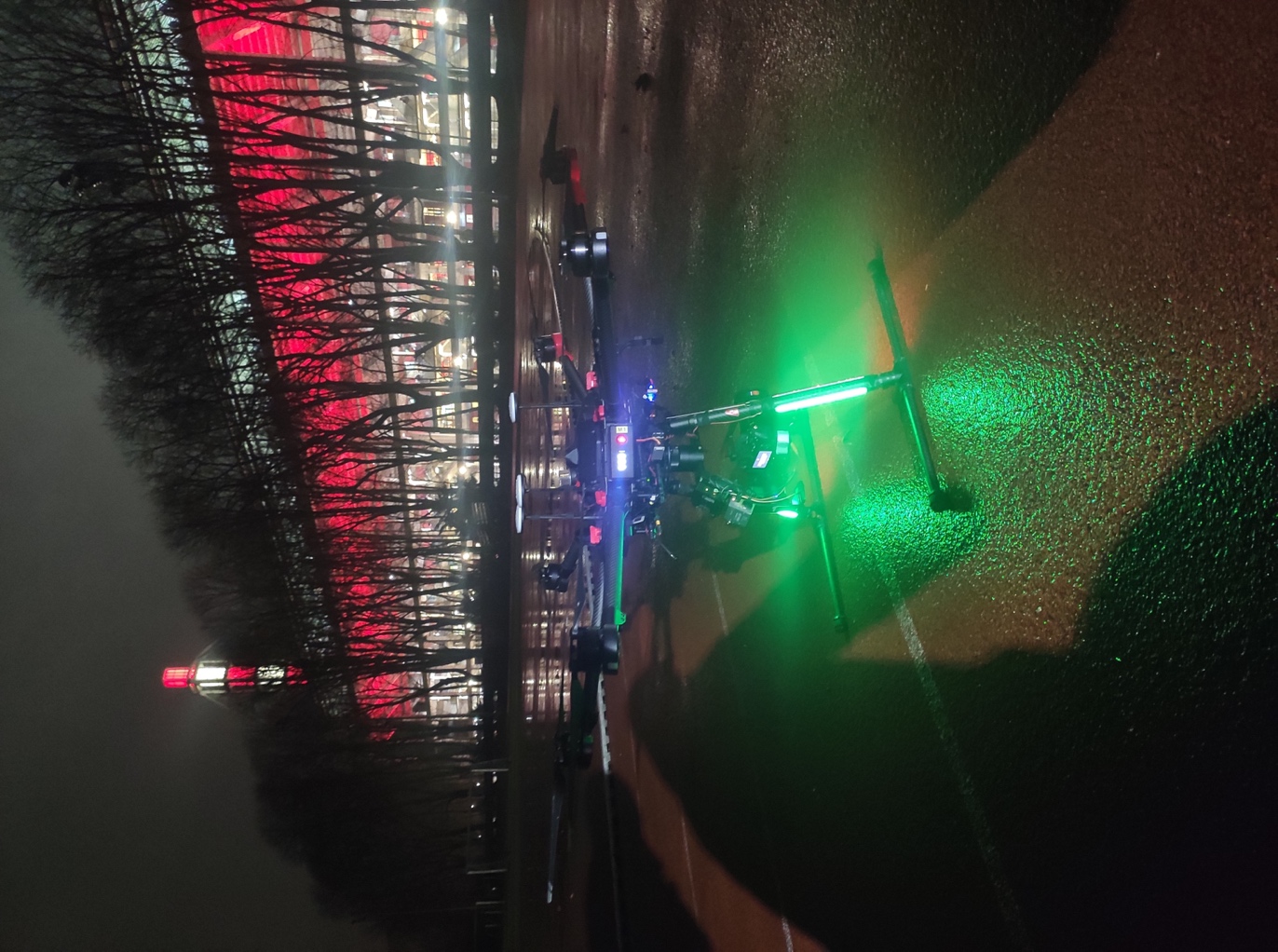 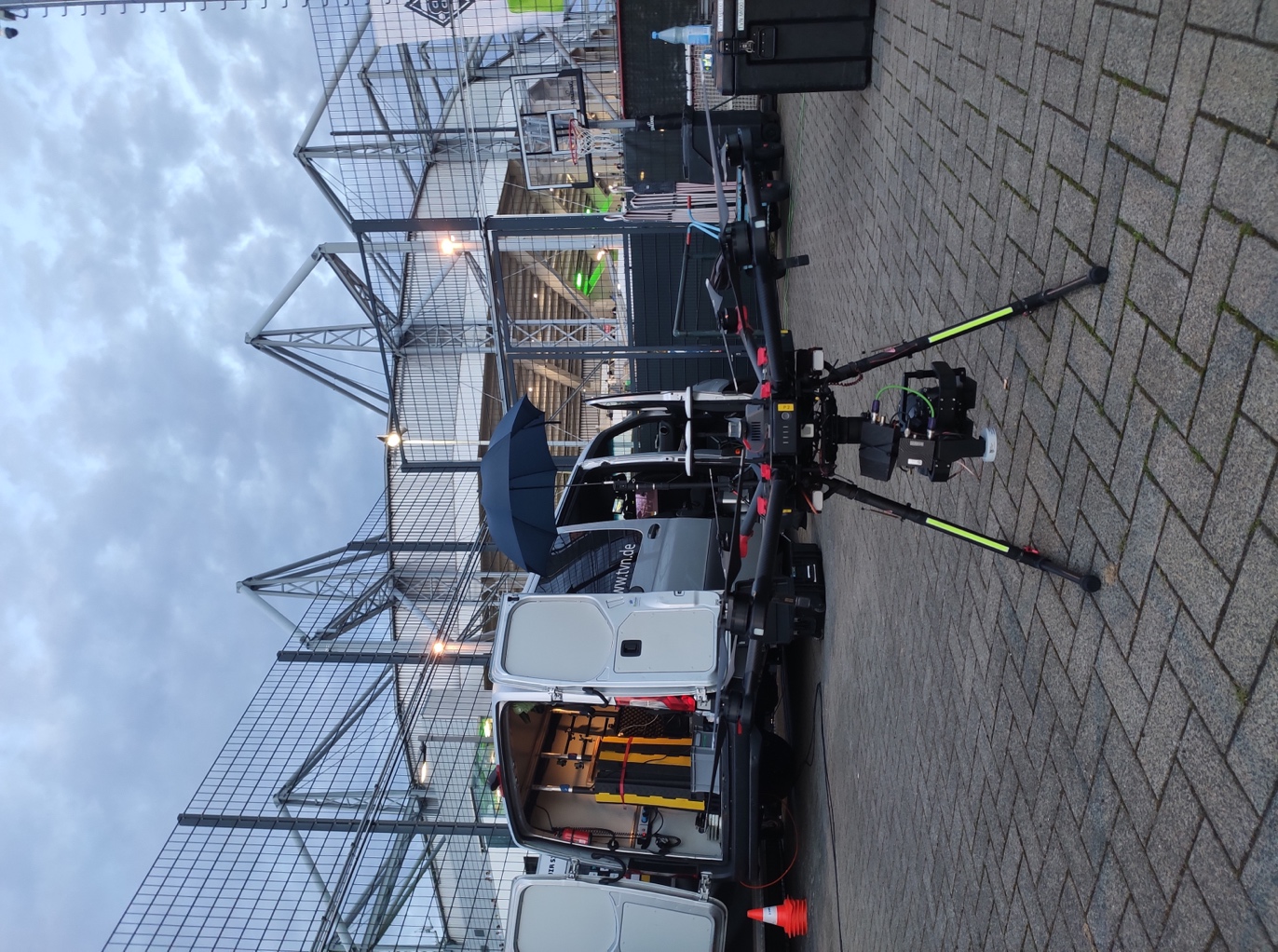 (Live) Copter Produktionen
21
[Speaker Notes: NILS Weuthoff

Leidenschaft zu Drohnen]
Wetten Dass…?
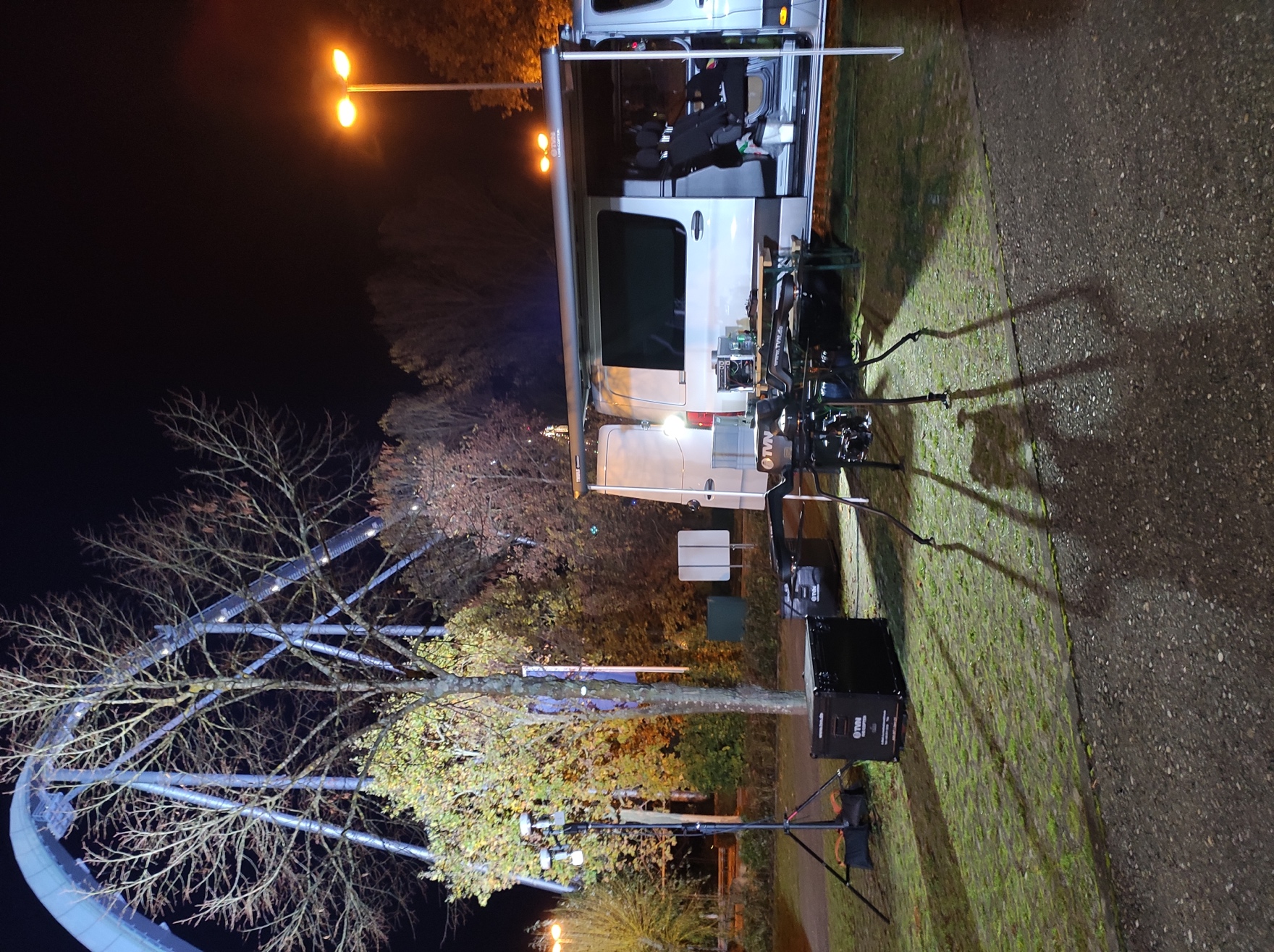 22
[Speaker Notes: NILS Weuthoff


Wetten Dass Außenwette Europa Park 2022]
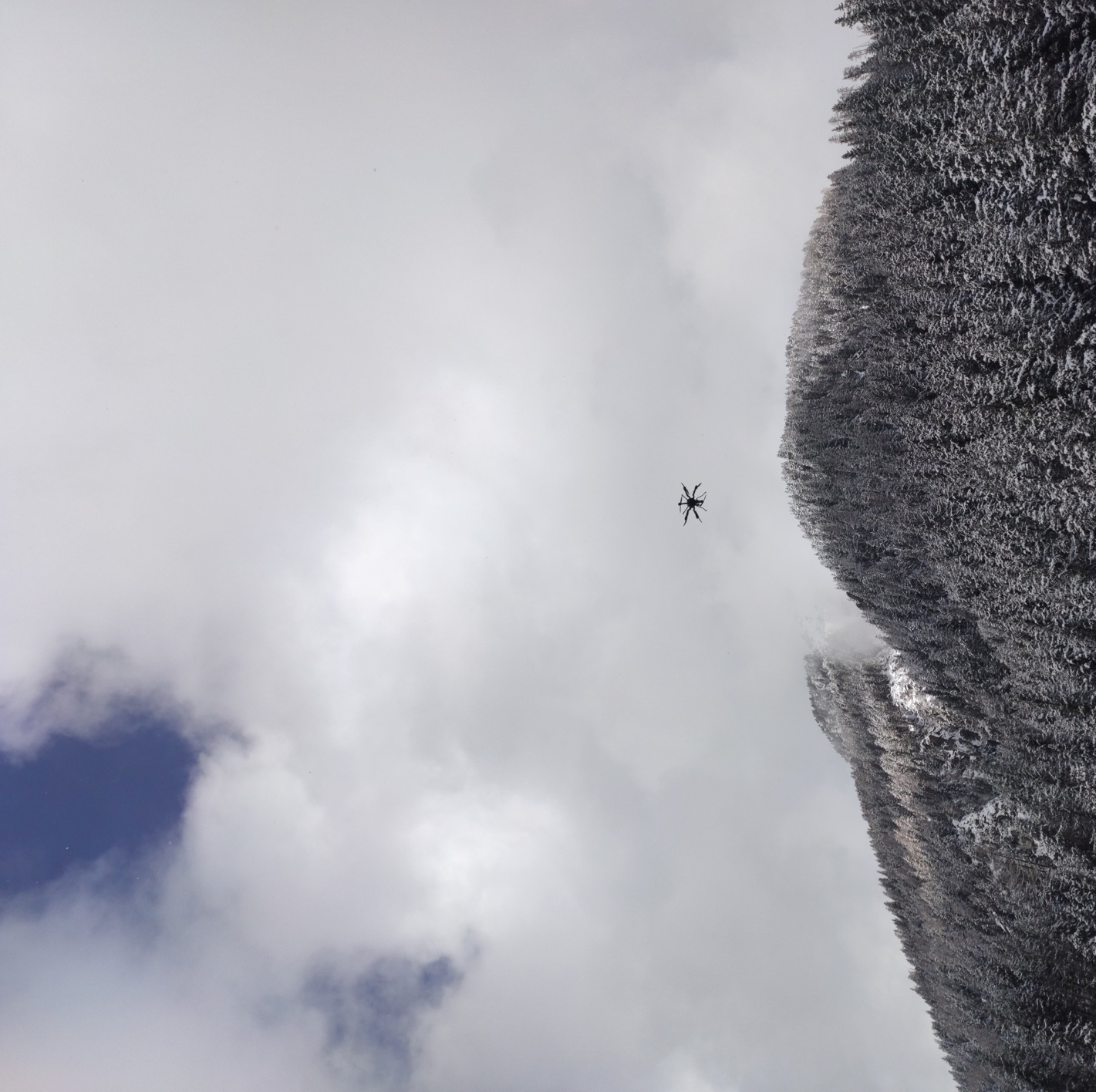 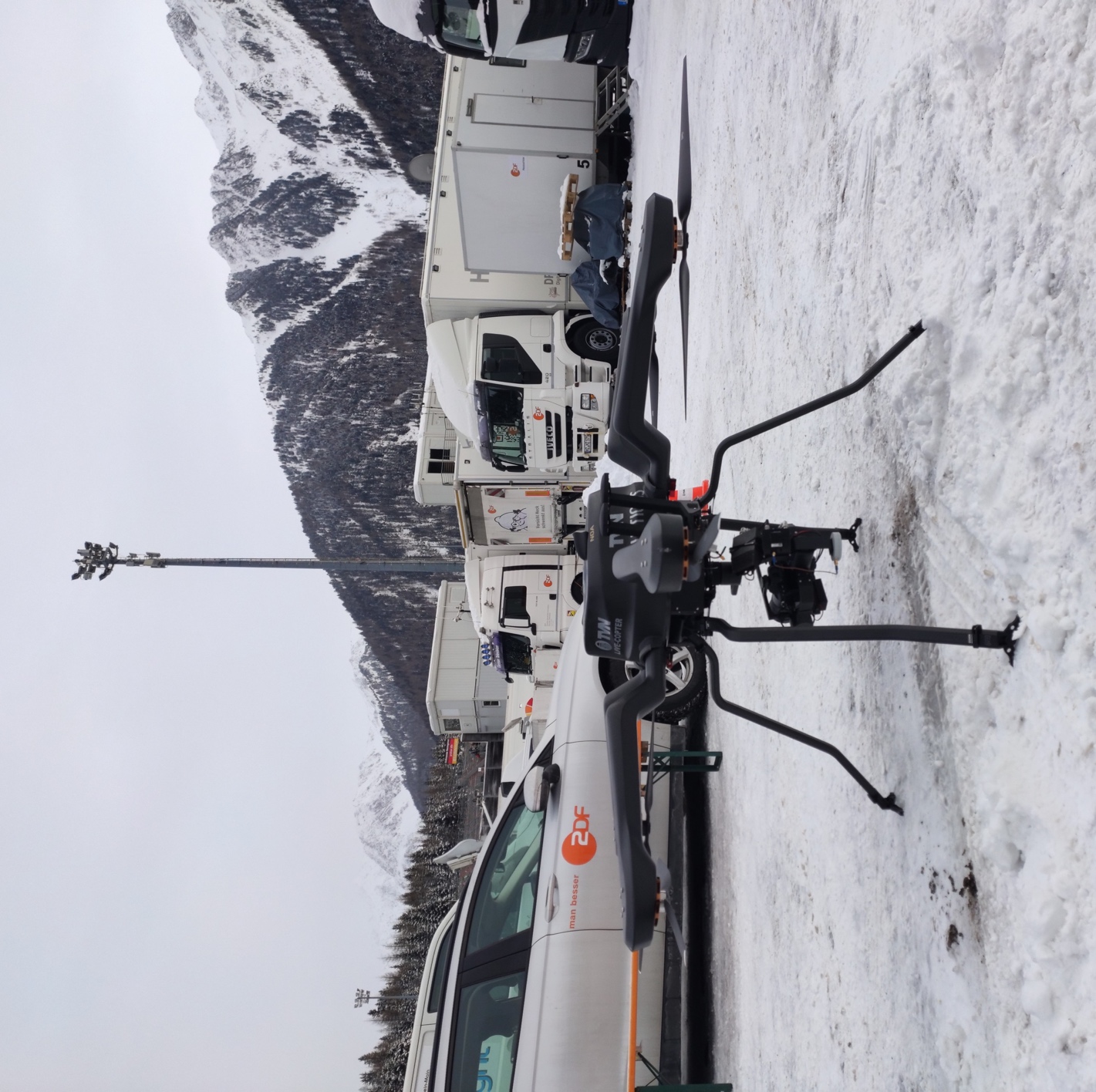 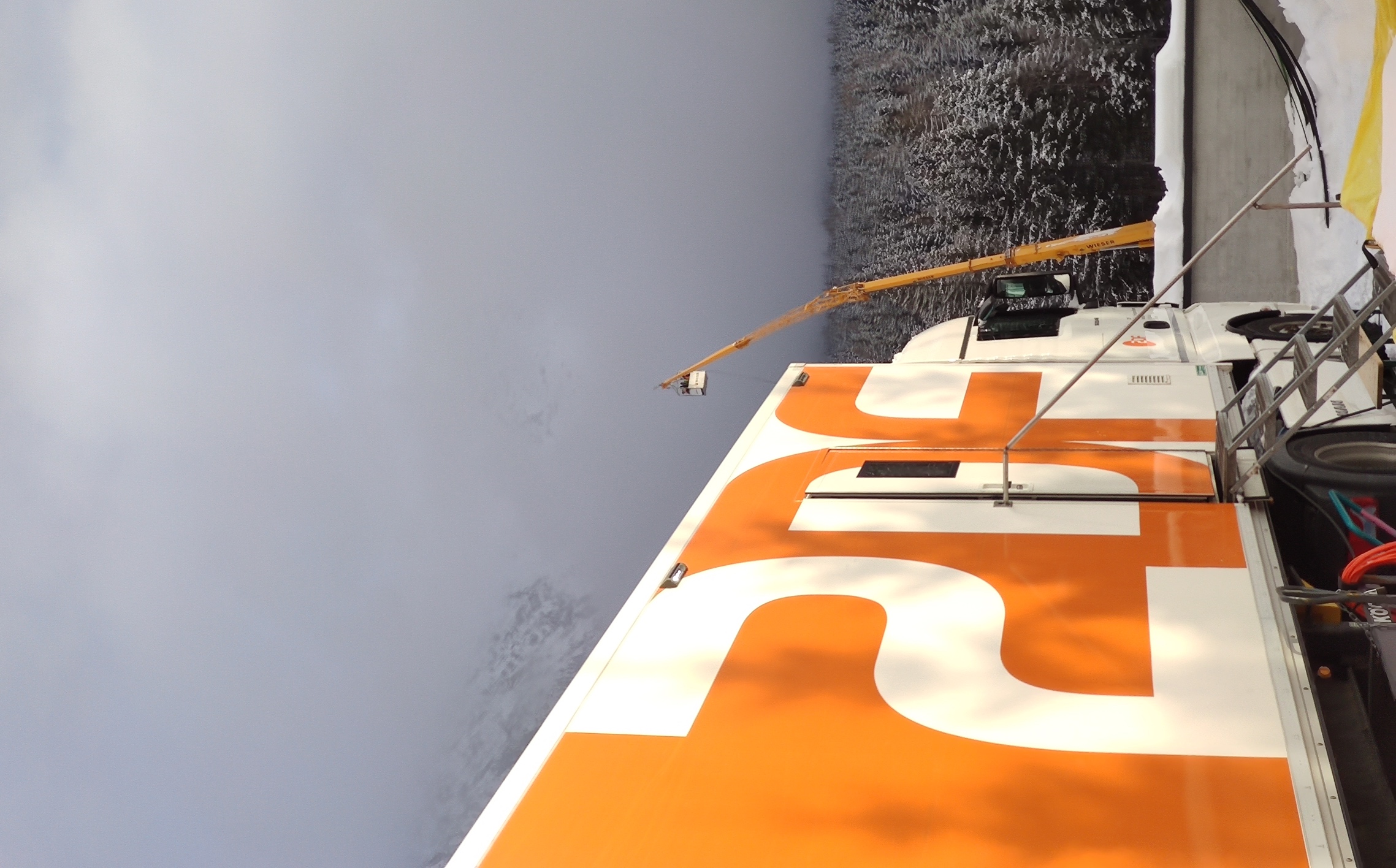 Biathlon World Cup
Antholz, Norditalien
23
[Speaker Notes: NILS Weuthoff


Biathlon Worldcup 2023]
Rammstein
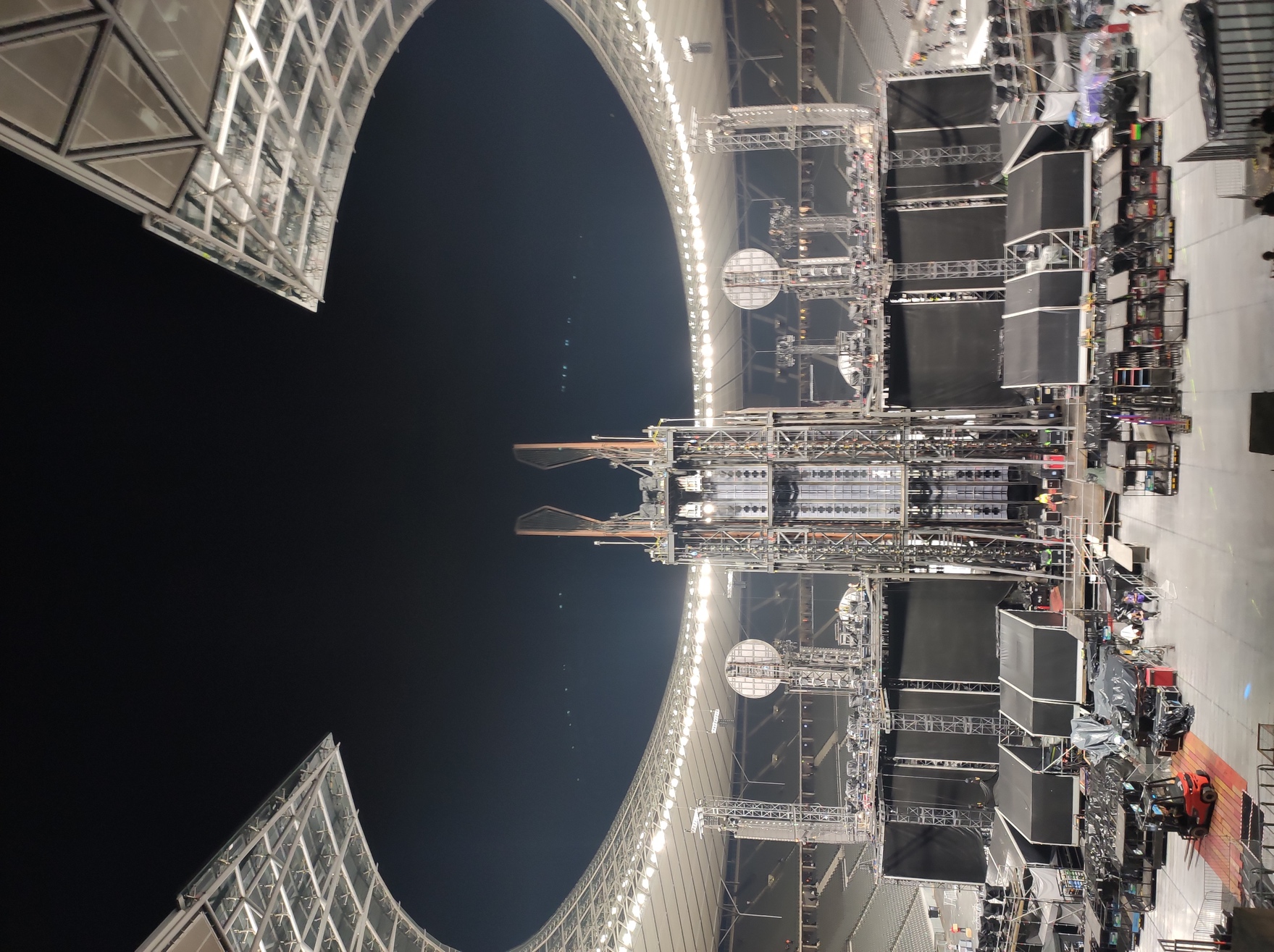 24
[Speaker Notes: NILS Weuthoff


Rammstein DVD Aufzeichnung 2023]
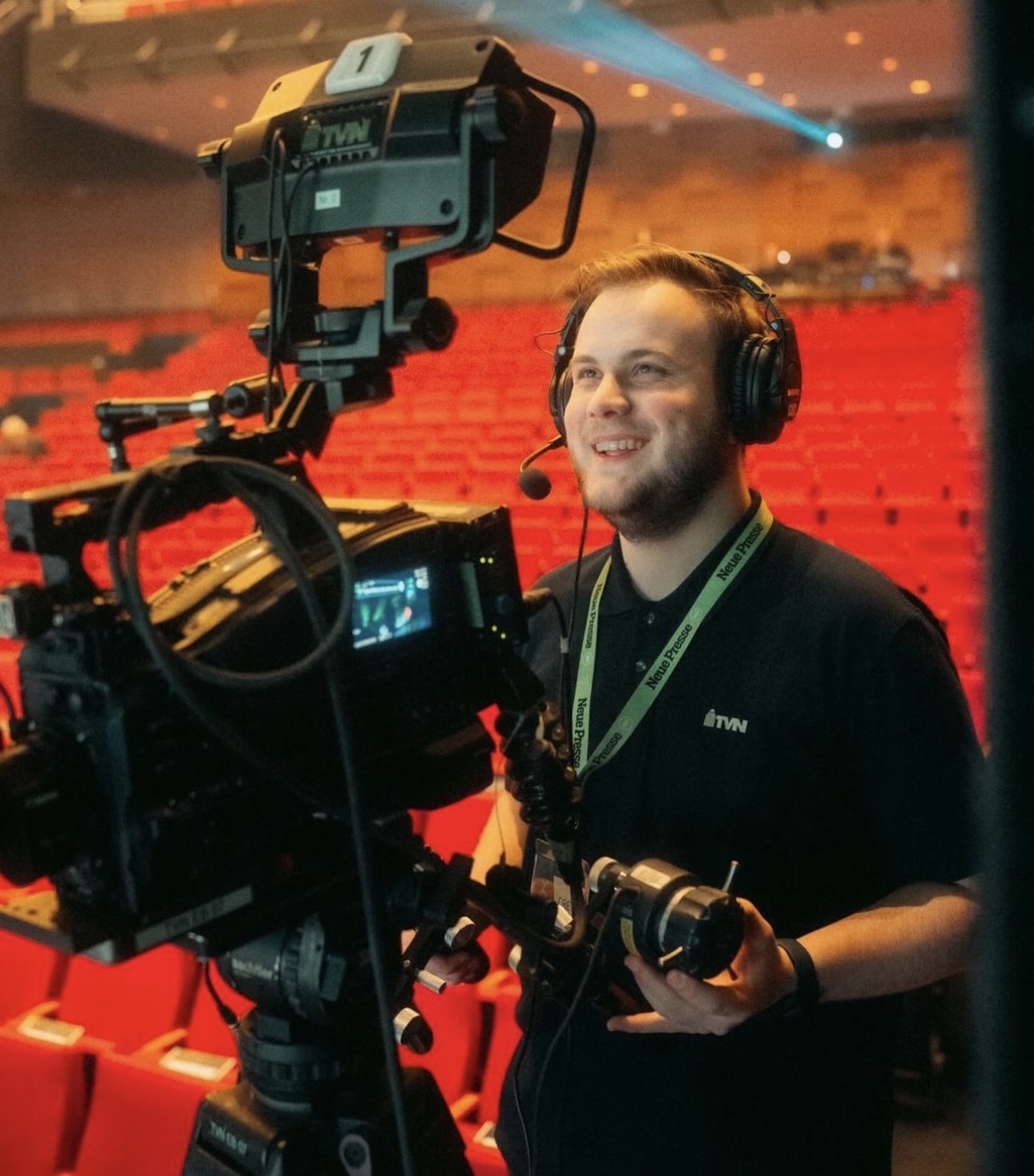 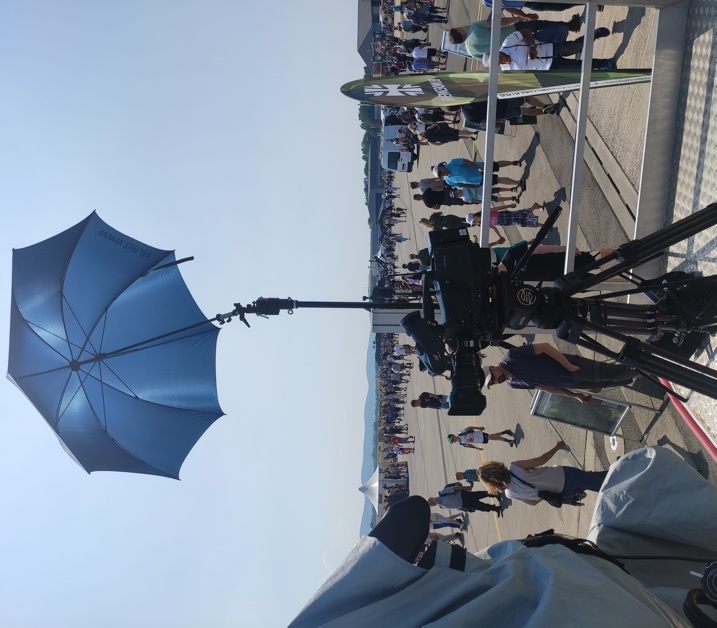 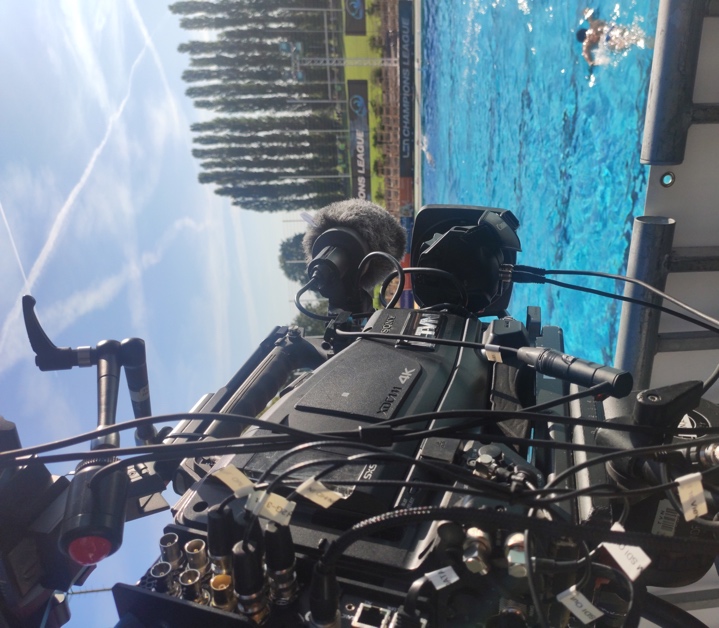 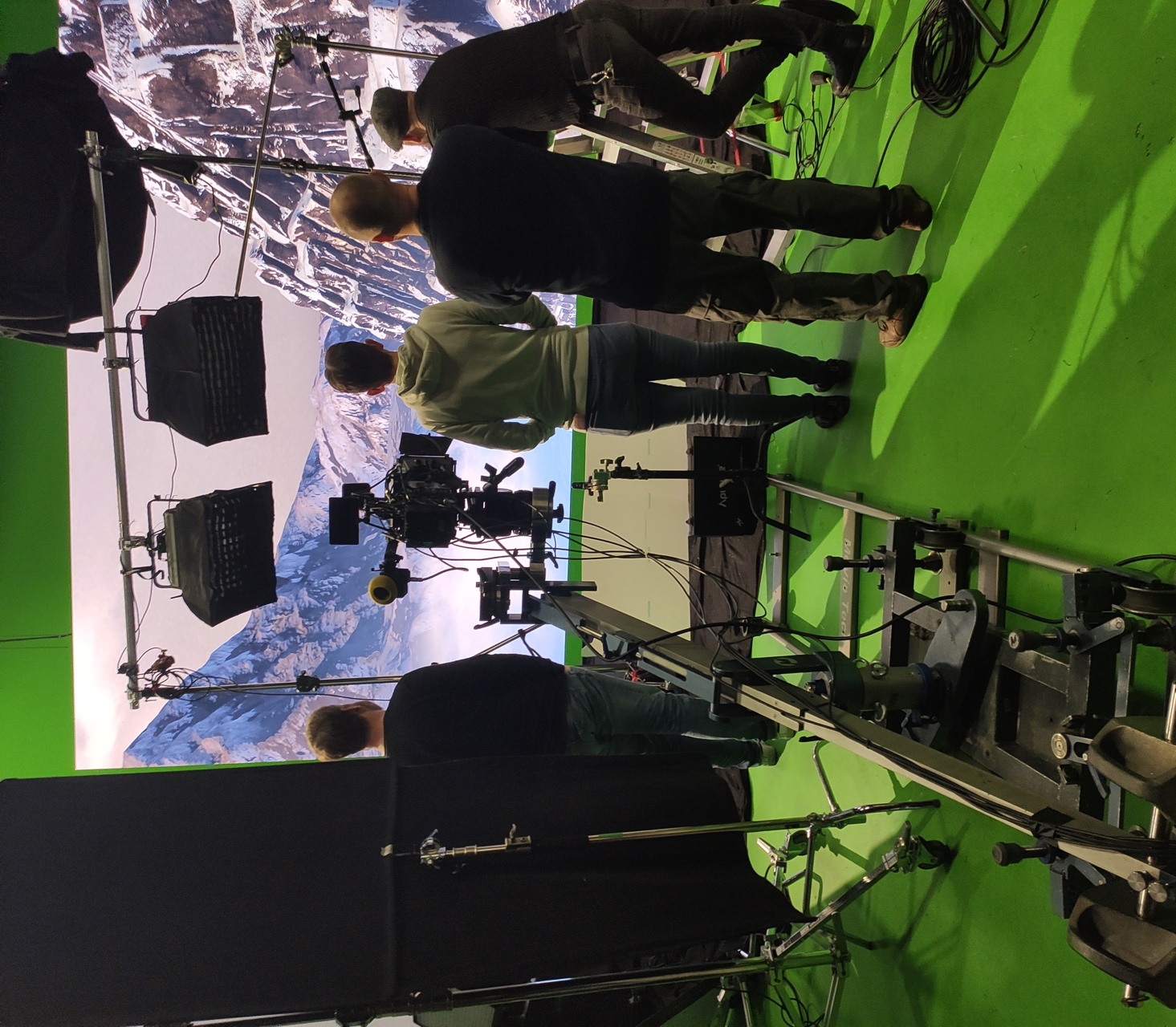 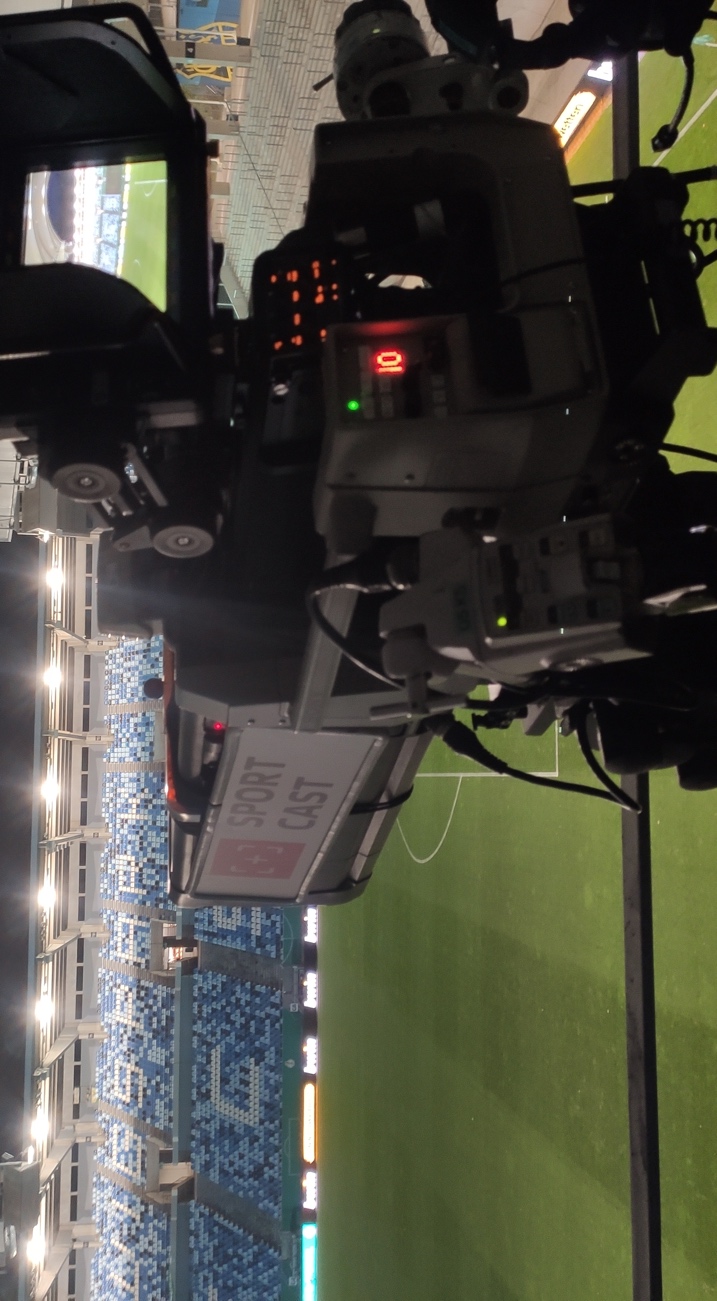 Es gibt aber auch noch so viel mehr zu sehen!
25
[Speaker Notes: NILS Weuthoff


Weitere Abteilungsbereiche]
Was steht 2024 noch so an ?
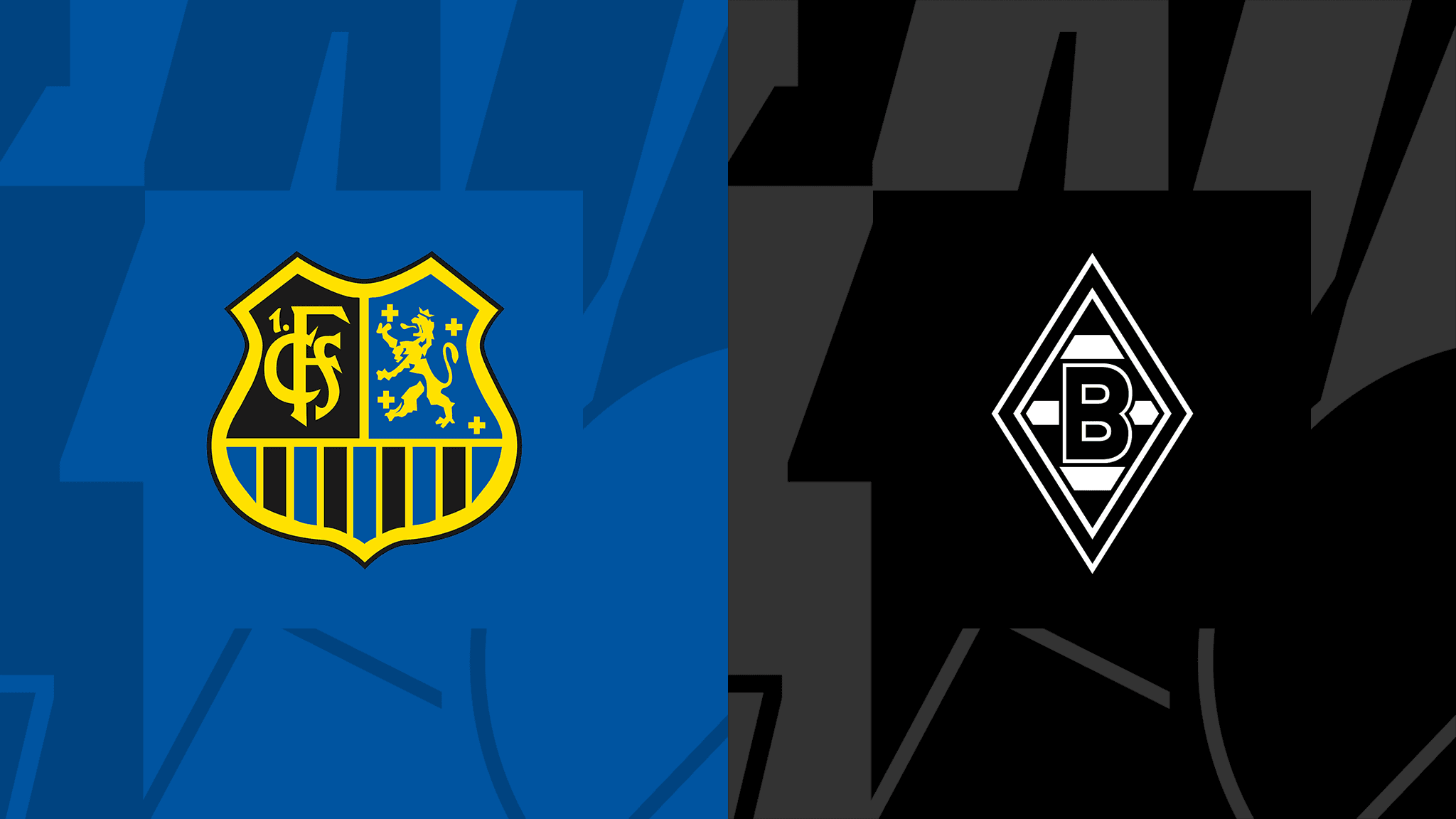 26
[Speaker Notes: NILS Weuthoff


DFB Pokal + EM 2024]
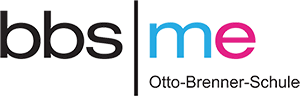 Vielen Dank für Ihre Aufmerksamkeit!
Bautechnik
Gestaltungs- und Medientechnik
27
[Speaker Notes: NILS Weuthoff]
Digitale Medien im Unterricht
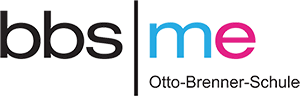 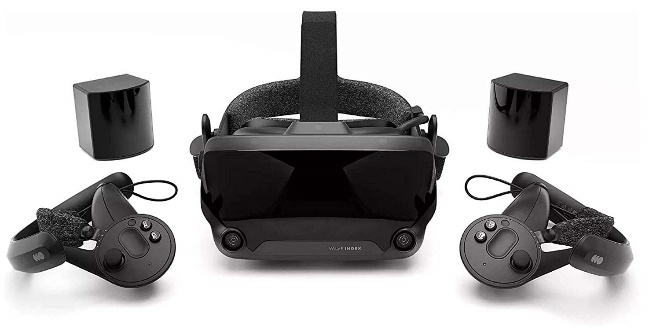 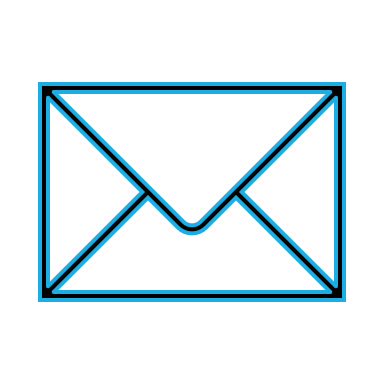 Eigene Emailadresse
Schuleigene Cloud
Umfangreiche Software für zu Hause
Office 365
Autodesk (u. a. Inventor)
Adobe Creative Cloud (Medient.)
Schulweites WLAN
Eigenes Webkonferenzsystem
Systemoffen
WebUntis
VR-Brillen
3D-Drucker
Neue PC-Räume
LED-Beamer  
JBL-Lautsprecher
Roboterarme
Digitale Flipcharts
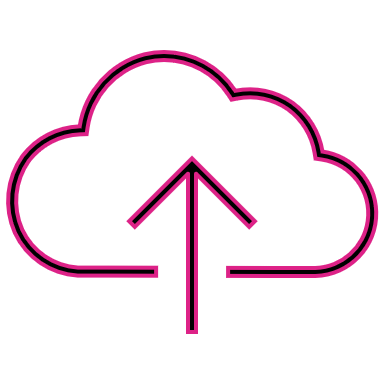 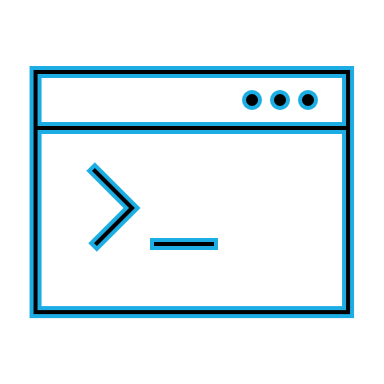 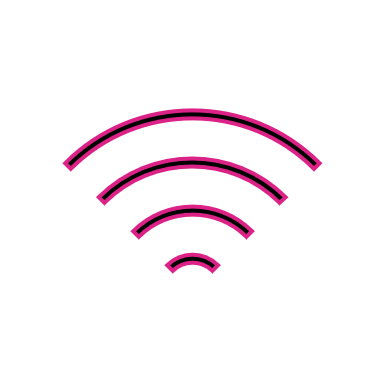 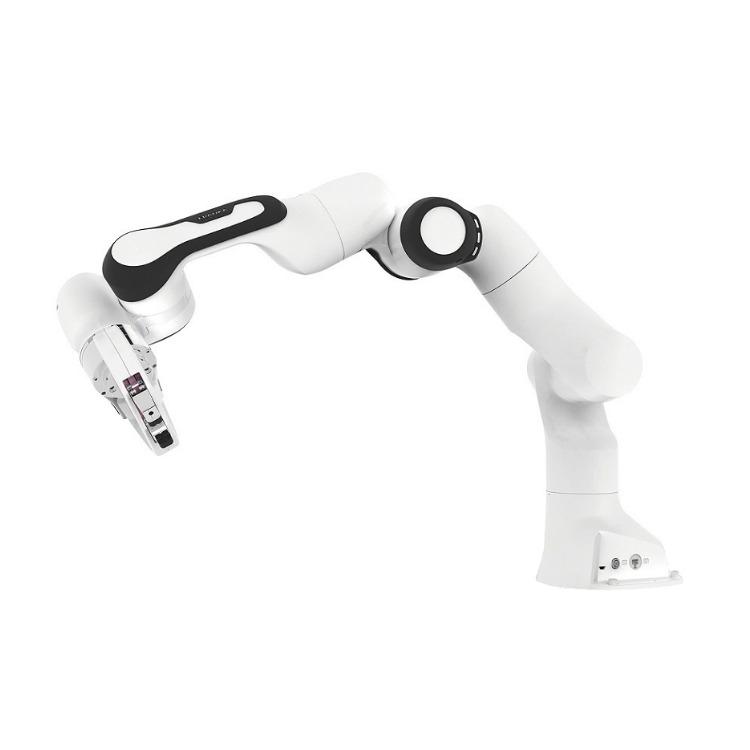 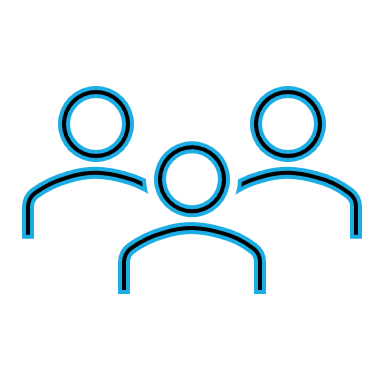 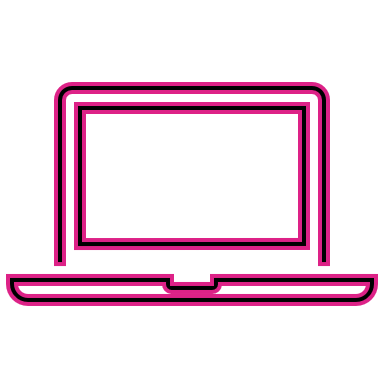 28
[Speaker Notes: MEH]
Beginnerseminar
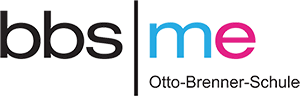 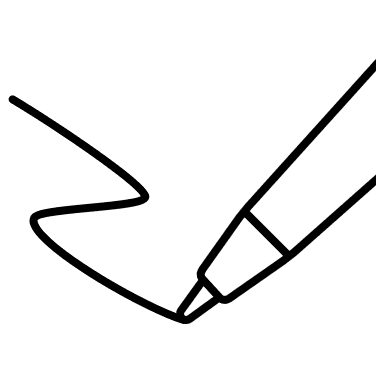 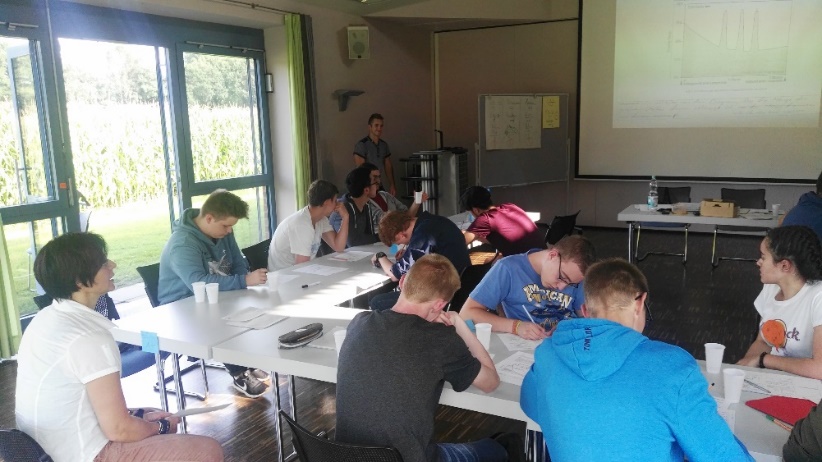 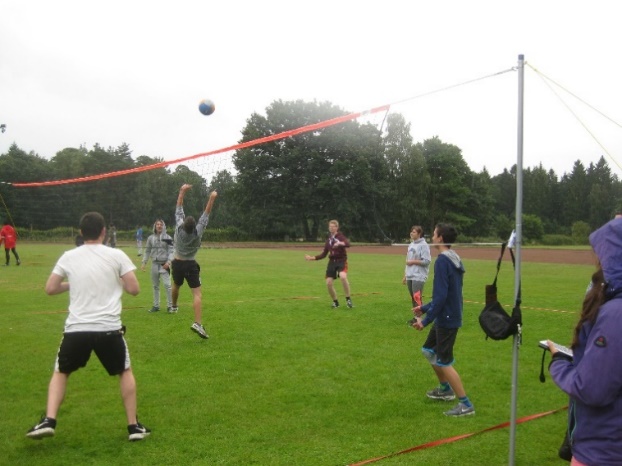 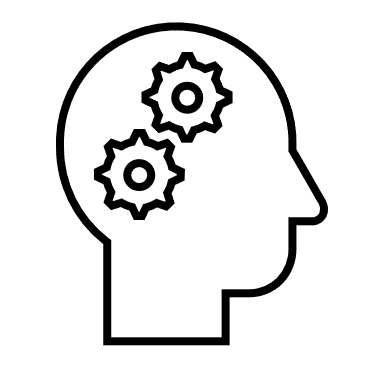 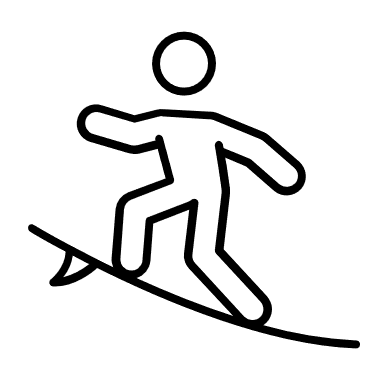 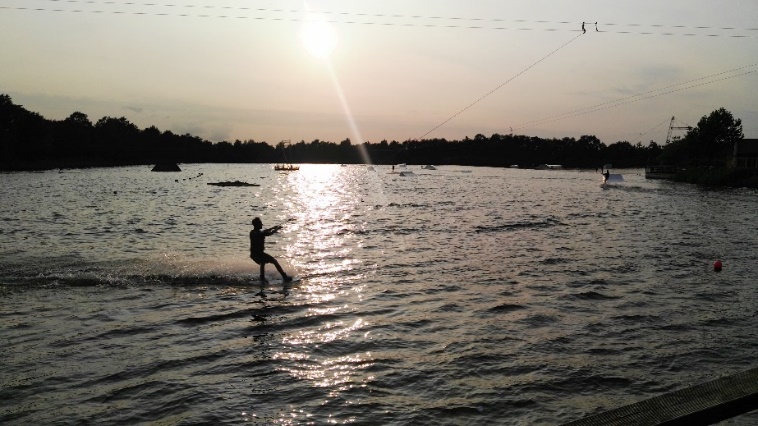 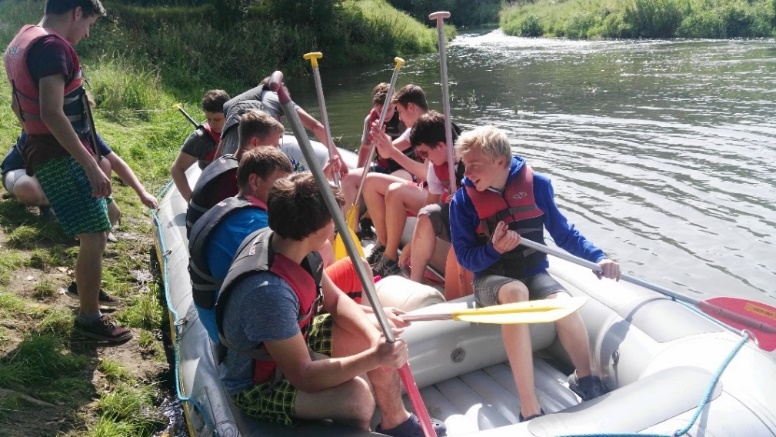 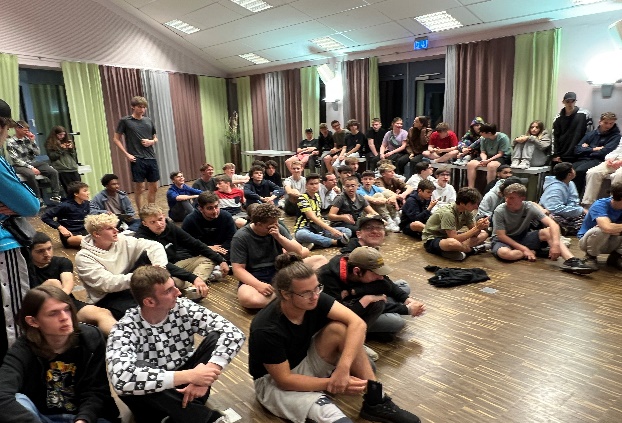 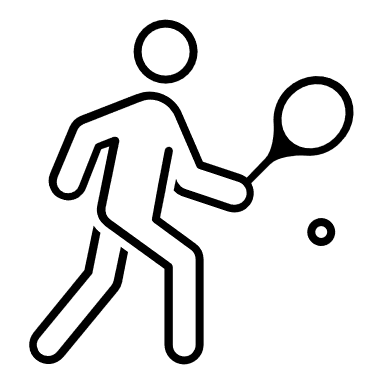 29
[Speaker Notes: LANG Alternativ KER]
Arbeitsgemeinschaften
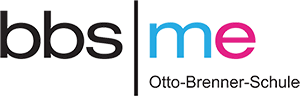 StreamTeam
3D-Druck AG
Umgang mit 3D-Druckern
Eigene Projekte umsetzen
AG Segelfliegen
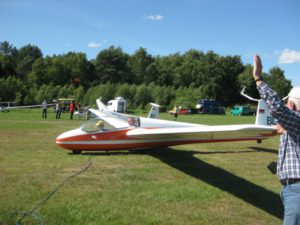 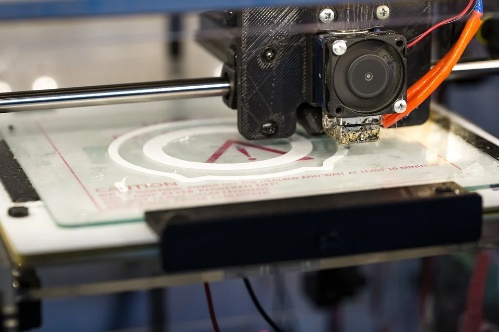 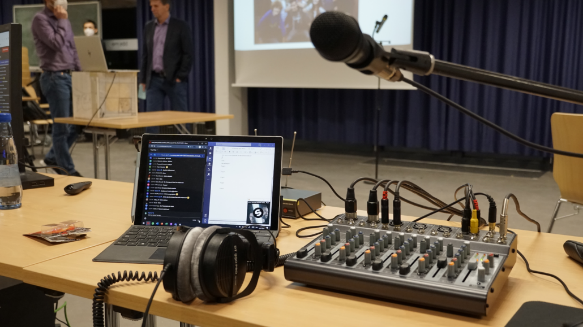 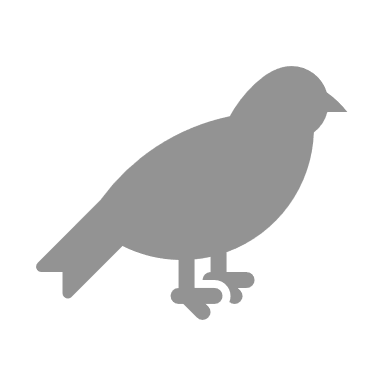 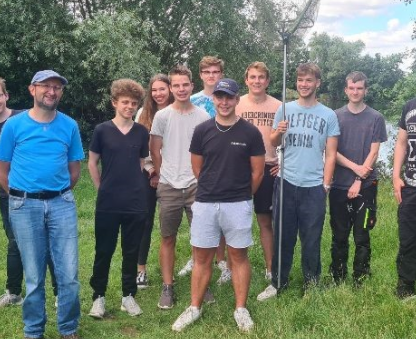 Angeln
In Theorie und Praxis
30
[Speaker Notes: KER
3D Druck – geleitet von Schüler*innen
Angeln – Abfrage, entstanden durch Schüler*inneninteresse 
Segelfliegen – ehemaliger Schulleiter 
StreamTeam – unterstützt durch Lehrerin ZEIGEN DER SCHÜLER!!!!]
Veranstaltungen, Messen, Besichtigungen
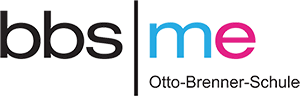 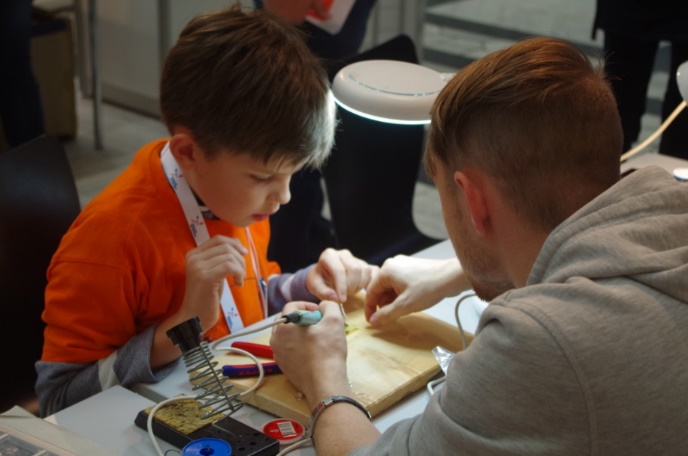 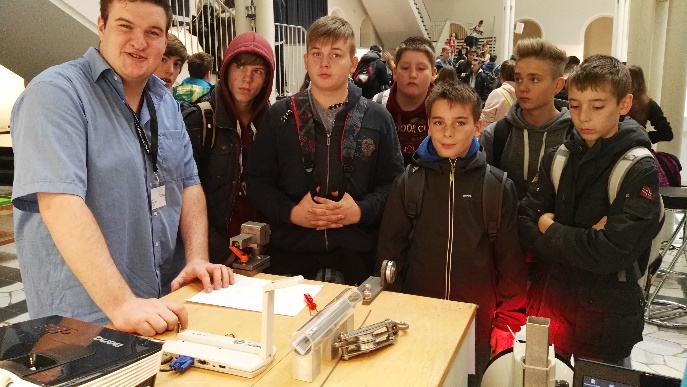 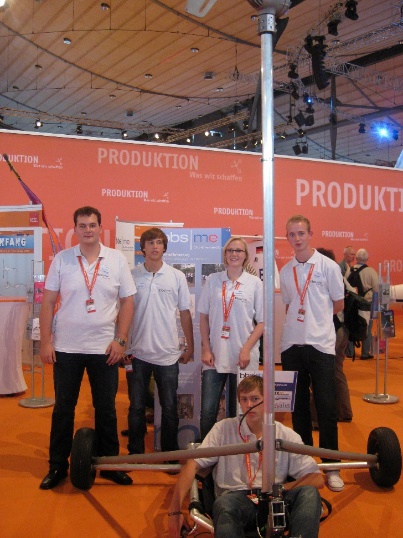 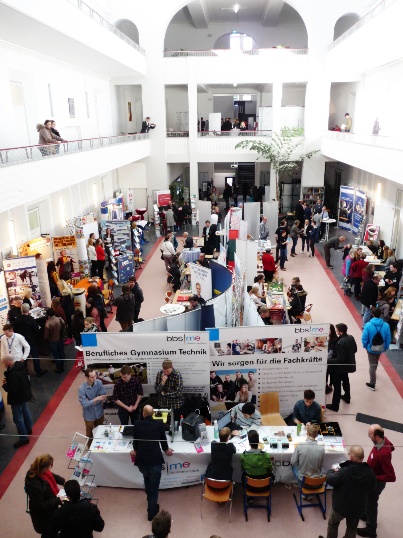 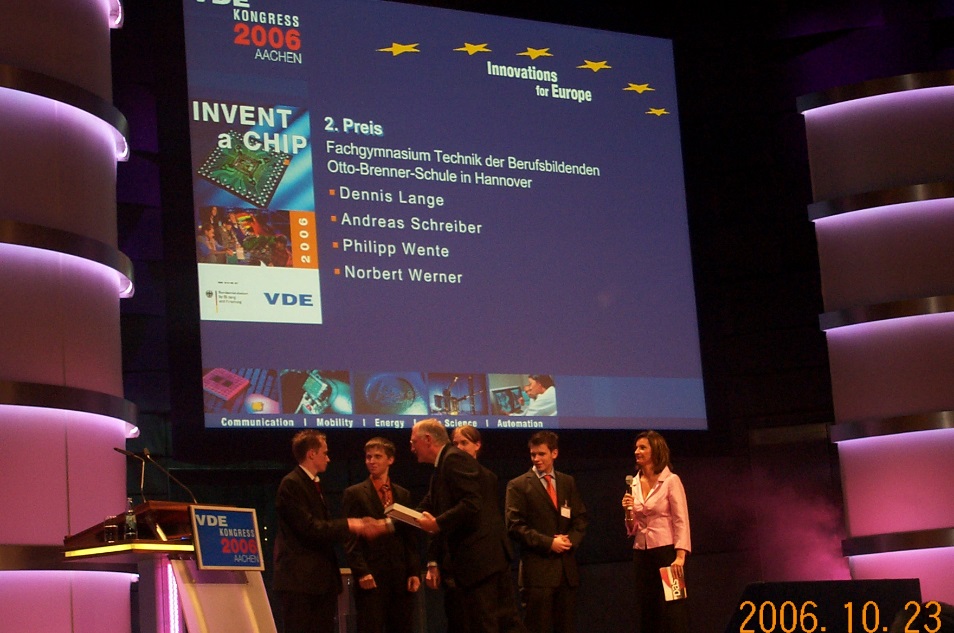 31
[Speaker Notes: KER
Auch kleinere Messen, Organisation durch Schüler*innen, Vorstellen der Projektarbeiten]
Wettbewerbe
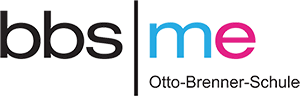 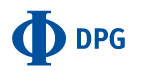 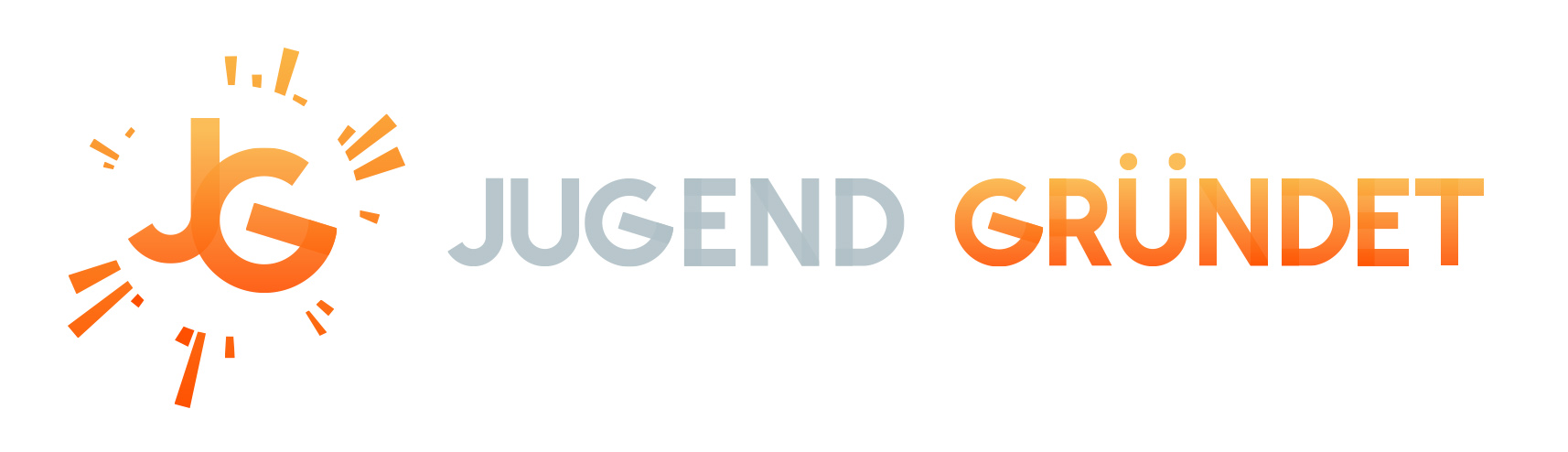 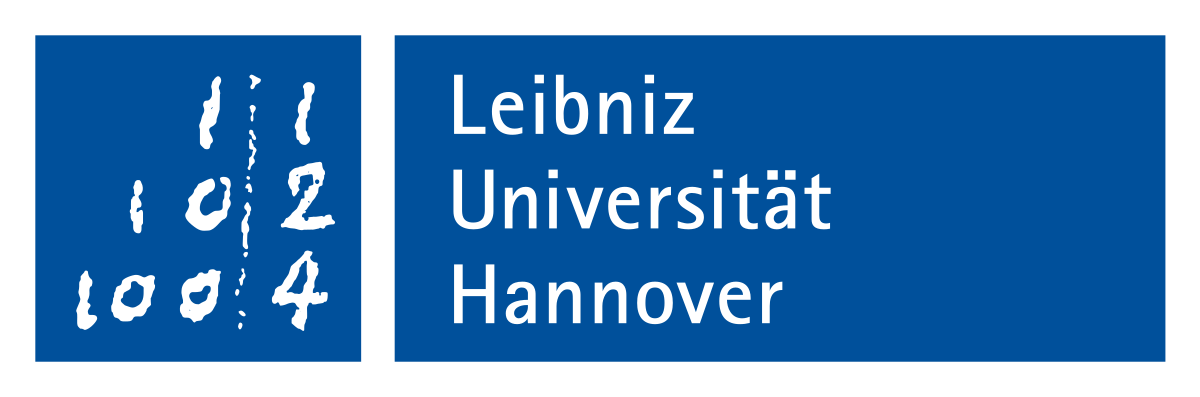 Juniorstudium/Gauß-AG:
Projekt der Leibniz Uni
Schüler besuchen verschiedene Fakultäten (z. B. Informatik, Mechatronik)
Projekt im Fach BVW
Schüler planen ihr eigenes Unternehmen
Planspiel mit Preisen
Wettbewerb im Fach Physik
Schüler nehmen an einer Physik-Olympiade teil
DPG verleiht Preise
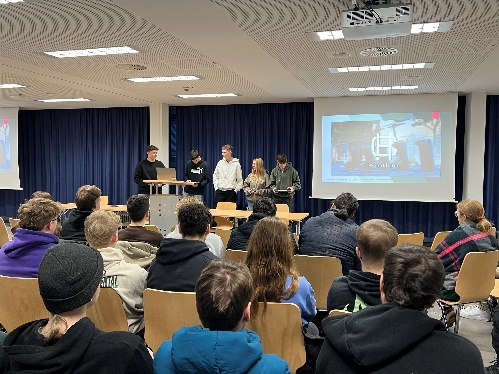 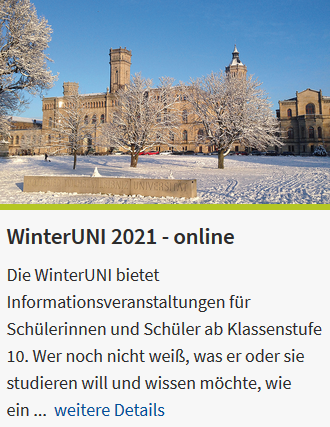 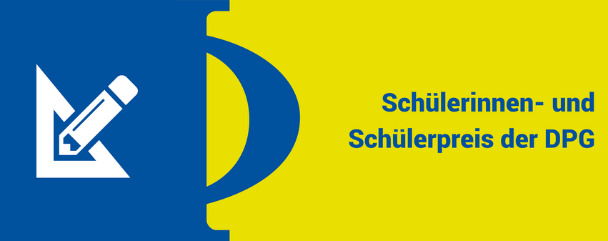 32
[Speaker Notes: KER
WinterUni: der ganze 11 Jahrgang, reinschnuppern ins Studenten*innenleben
BVW: Jugend Gründet - Wettbewerb im Unterricht]
Internationale Zusammenarbeit
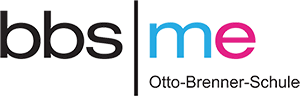 Austausch
Ohio - USA
Erasmus Programm
Finnveden - Schweden
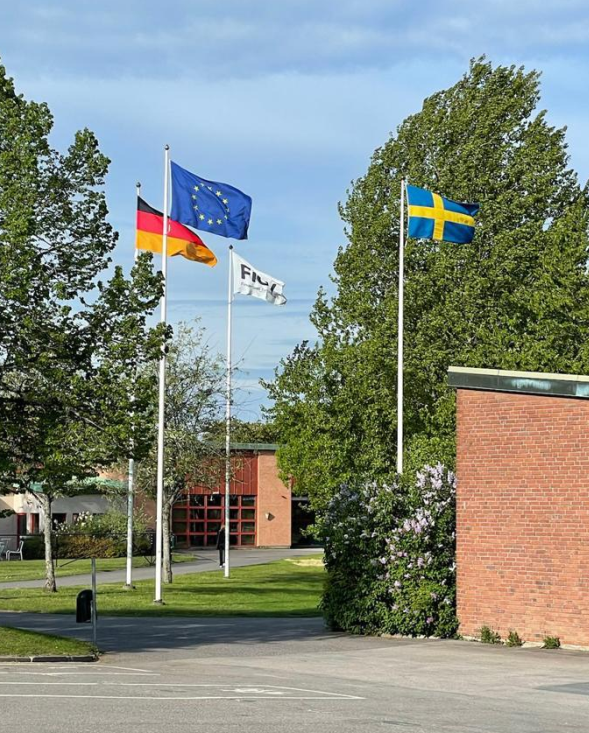 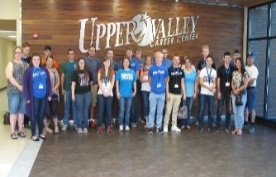 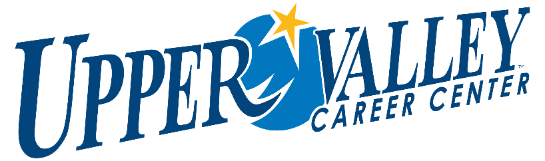 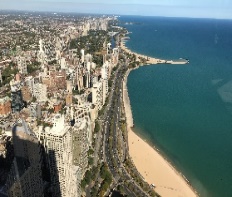 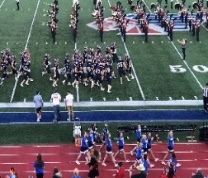 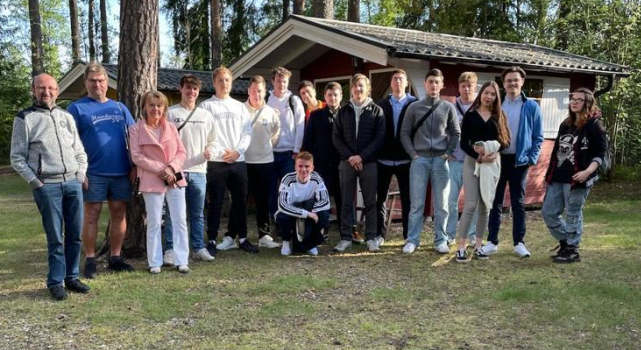 33
[Speaker Notes: KER
Schweden: Technikbezug, Projektarbeiten mit Schwed*innen
Upper Valley: 2 Wochen, technische Schule]
Sportangebot
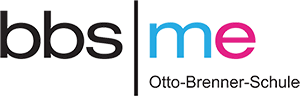 American Sports
HaBa, FuBa, 
       VoBa, BaBa
Beachsoccer, etc.
Ski und Snowboard
Windsurfen
Judo
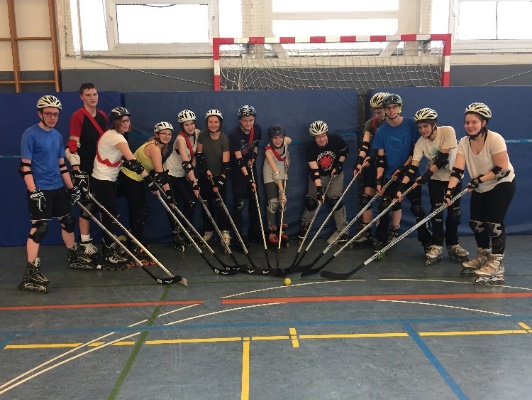 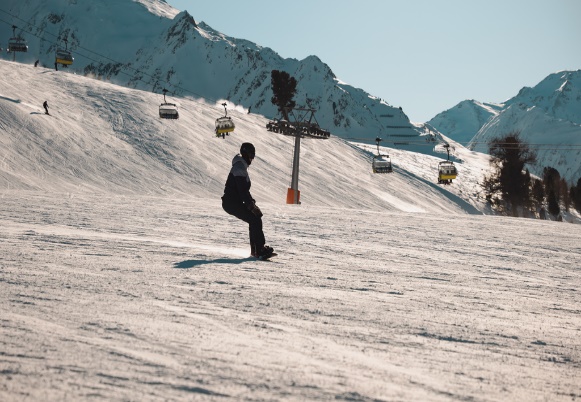 American Sports
HaBa, FuBa, VoBa, BaBa
Beachsoccer, etc.
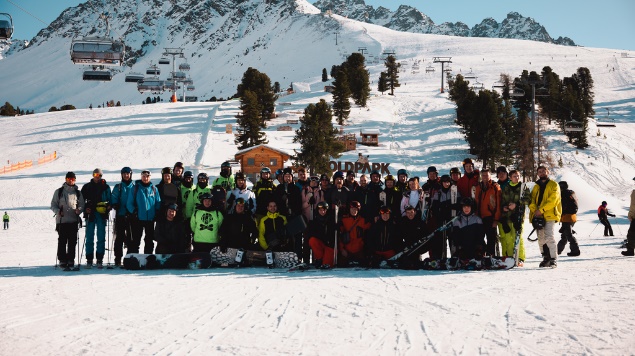 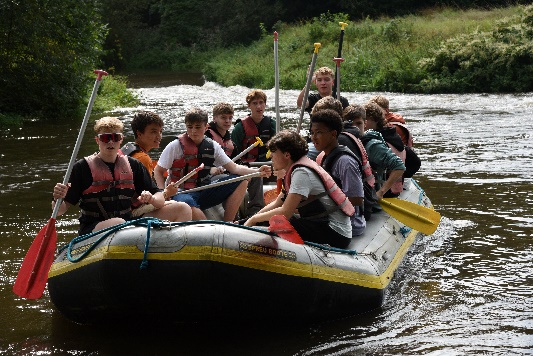 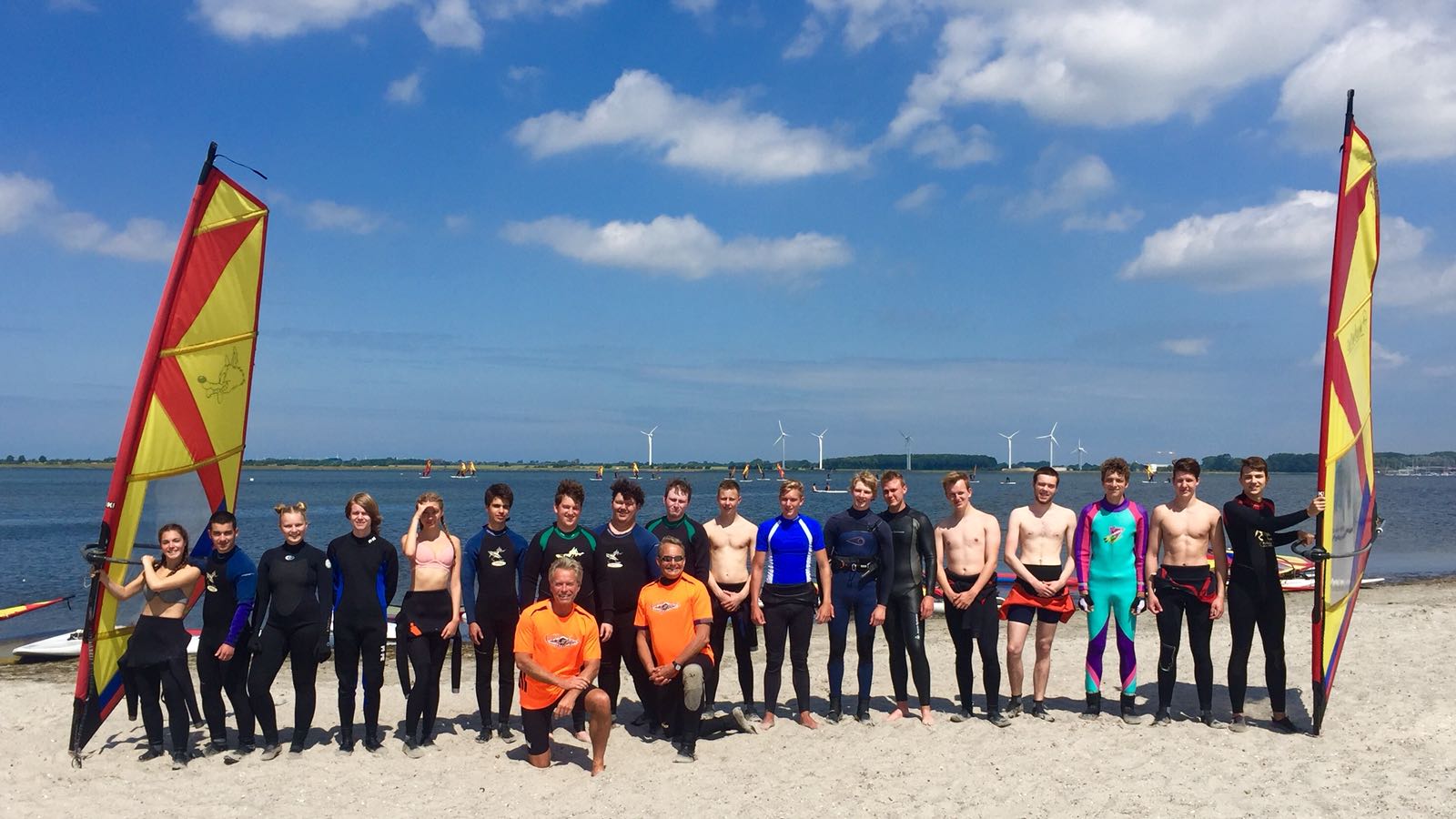 34
[Speaker Notes: KER]
Studienfahrten
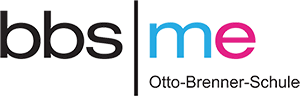 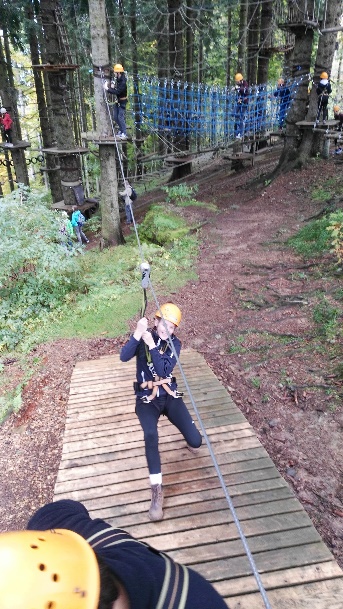 Technik, Sprache und Kultur hautnah erfahren!
Spanien,
London,
Allgäu,
Tirol, Amsterdam, Prag, Berlin
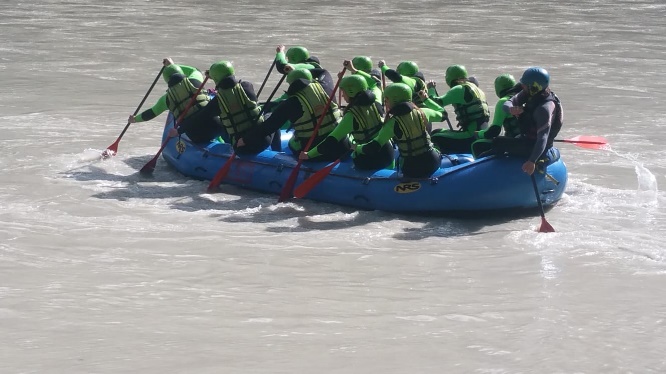 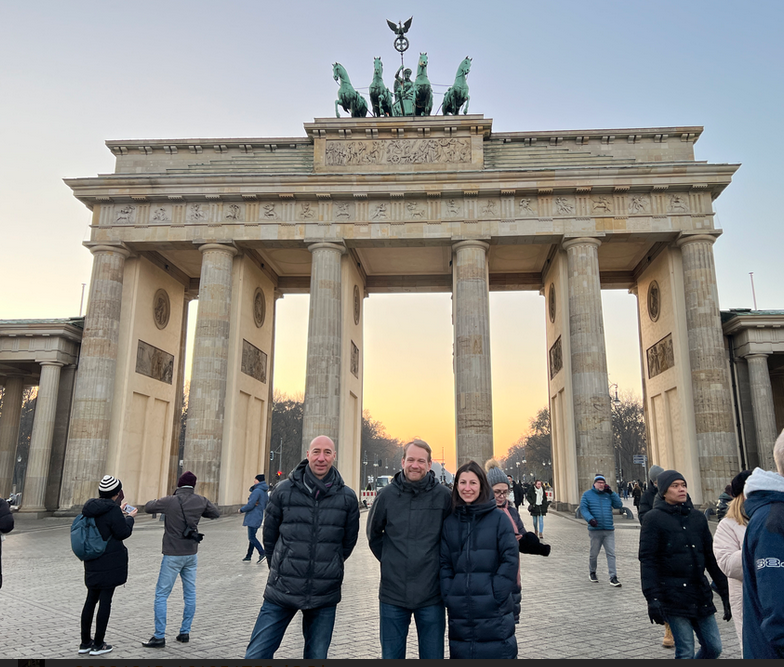 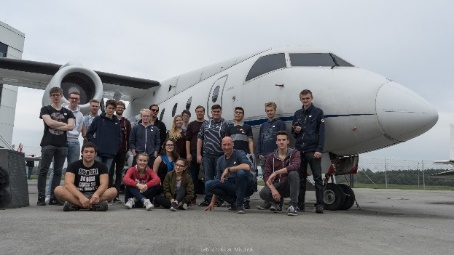 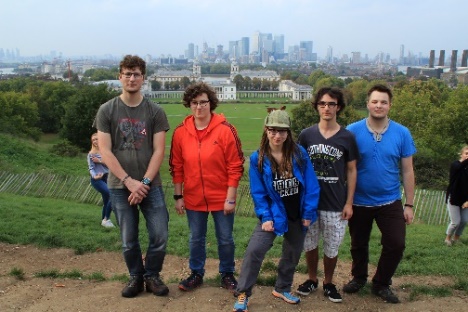 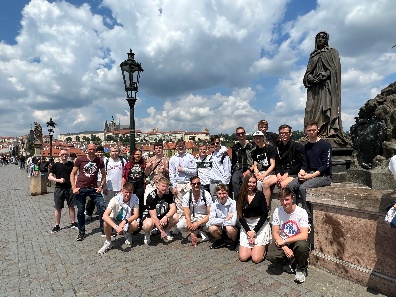 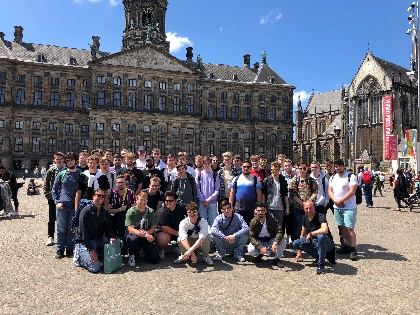 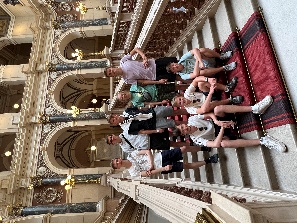 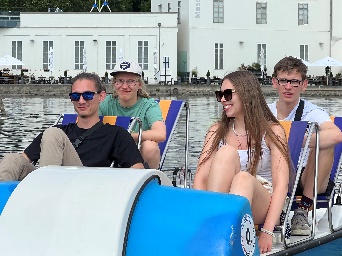 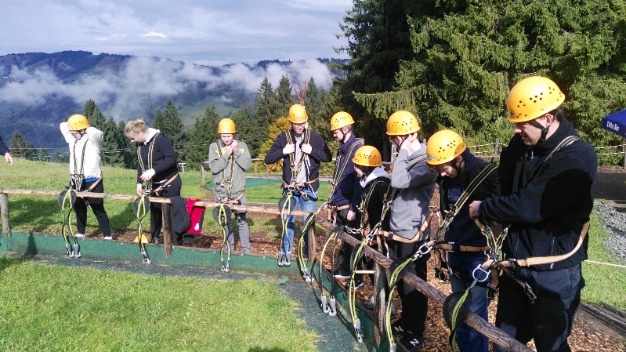 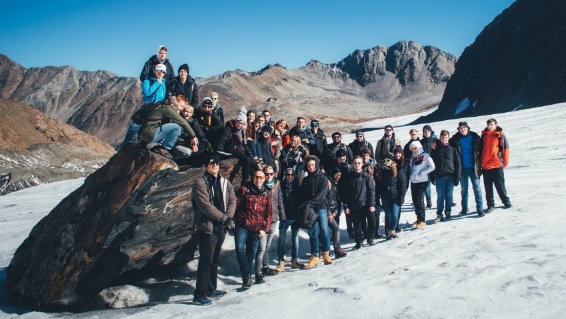 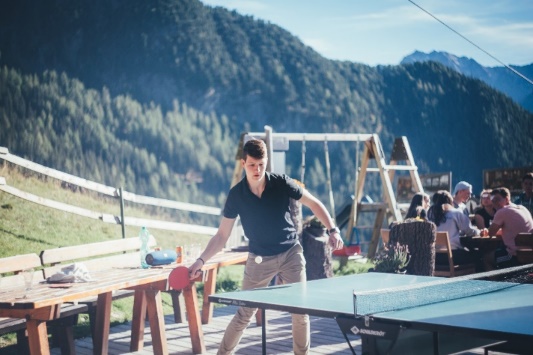 35
[Speaker Notes: KER
Sprache, Kultur, Bewegung]
Aufnahmevoraussetzungen
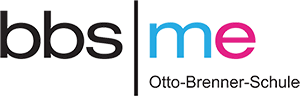 Wenn Sie den 
„Erweiterten Sekundarabschluss I“ 
erworben haben,
„Verweildauer im Beruflichen Gymnasium“
oder
Normalfall drei Schuljahre.
Eine Wiederholung möglich.
wenn Sie von der Klasse 10 eines Gymnasiums oder einerGesamtschule mit Gymnasialzweig erfolgreich in die Einführungsphase versetzt wurden.
36
[Speaker Notes: MEH
Überleitung: ANMELDEN!!!]
Anmeldung
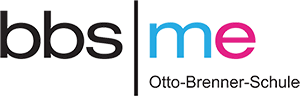 Über die abgebenden Schulen
 
Anmeldung digital über:
https://anmeldung.bbs-me.org/
bzw. www.bbs-me.de
Anmeldetage 
07. + 08. Februar 2024  zwischen 09:00 Uhr bis 14:00 Uhr
09. Februar 2024  zwischen 12:00 Uhr bis 15:00 Uhr
Nötige Unterlagen:
Lebenslauf 
    (tabellarisch, lückenlos, 
    unterschrieben)
Jahreszeugnisse ab Klasse 5 
      und das letzte 
        Halbjahreszeugnis
37
[Speaker Notes: MEH
Zeugnisse per Mail an Frau Kaster]
LIVE/CHAT -  Q&A Session
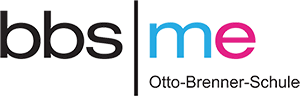 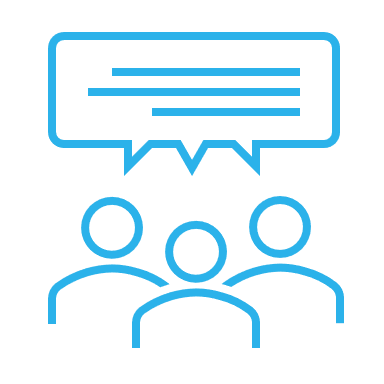 Oder schreiben Sie eine E-Mail an: 
wess@bbs-me.de, 
langemann@bbs-me.de
h.meyer@bbs-me.de, 
kersting@bbs-me.de,  

Rufen Sie uns werktags ab 08:30 Uhr an: 
0511-260 99 107, Sekretariat
38
[Speaker Notes: BRUK alternativ MEH/KER/STE/LANG

Beantwortung offener Fragen aus dem Livechat]
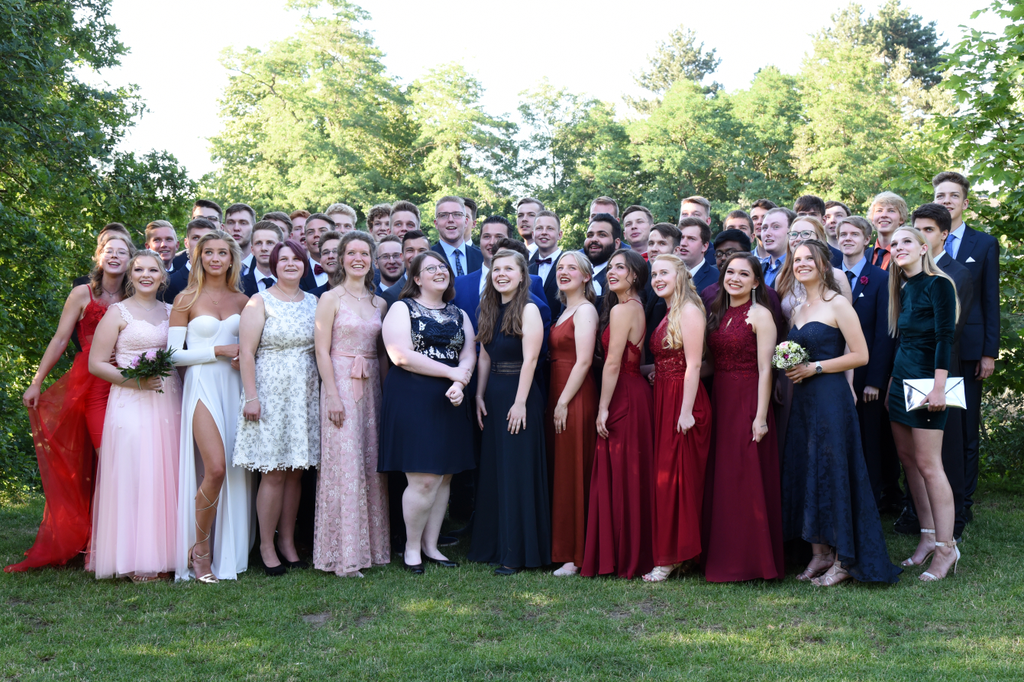 Danke für Ihre Aufmerksamkeit
39
[Speaker Notes: WESS 

Verabschiedung mit Hinweis auf Kurzfilme

PLUS STE Kurzfilme statt Rundgang]
Auswahlkriterien
Die Noten in Mathematik, Deutsch, Englisch 
           und Naturwissenschaften (letztes Zeugnis)
Die Noten und Bemerkungen im 			  Arbeits- und Sozialverhalten
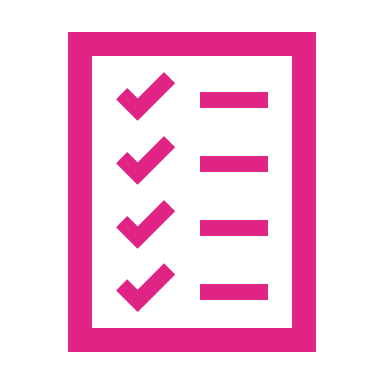 Fehltage, insbesondere 	  	     	unentschuldigte Fehltage
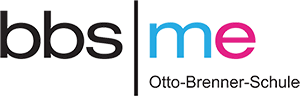 40
[Speaker Notes: LANG]
Mögliche Prüfungskombinationen
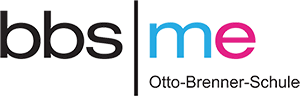 41
[Speaker Notes: WESS

Nur oberflächlich: Grundsätzlich Wahl eingeschränkt wegen „BERUFLICH“

Scherpunkt P2/P3 mit Ausnahme Mathe bei GuM

Sonst Verweis auf PPP auf Homepage]
Förderkonzepte und Beratung
42
Arbeitsgemeinschaften
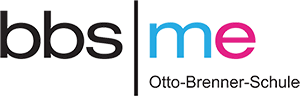 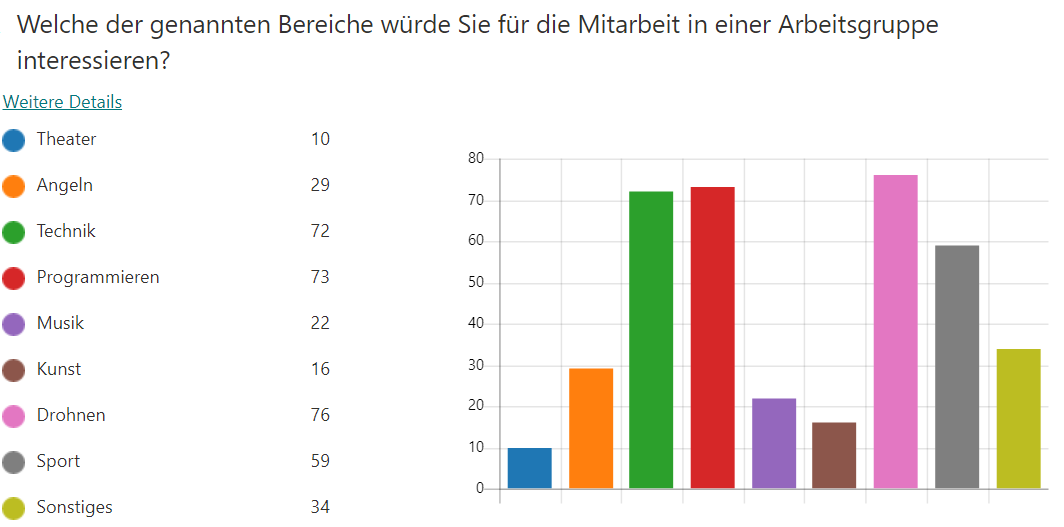 43
Förderkonzepte und Beratung
Schüler*innen helfen Schüler*innen Nachhilfe
Beratung der Schüler*innen in kurzen Intervallen
Zusammenarbeit mit Sozialarbeiter*innen
Zusammenarbeit mit der Berufsberaterin
(Arbeitsagentur)
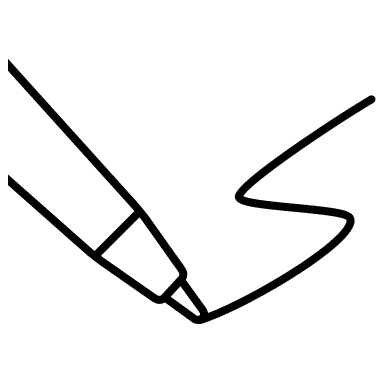 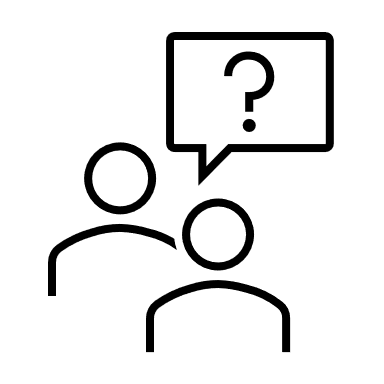 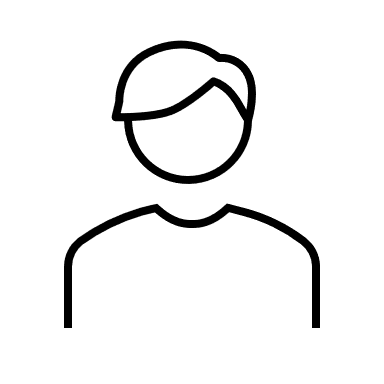 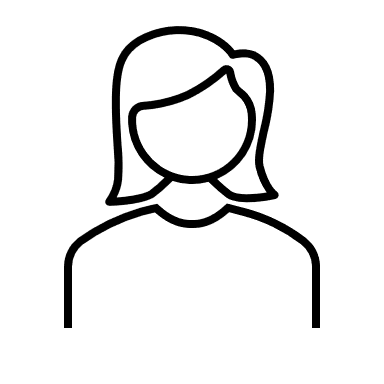 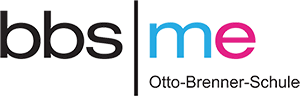 44
[Speaker Notes: LANG 
In 11
Durch Klassenlehrkräfte, Tutoren
Christian Brunstermann
Berufsberatung]
Besuch von Stephan Weil
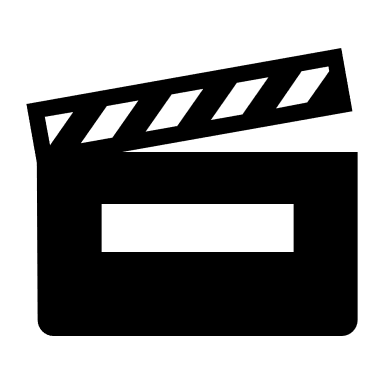 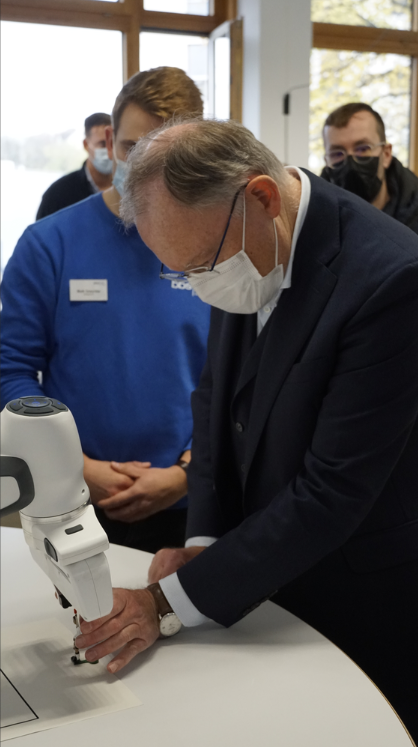 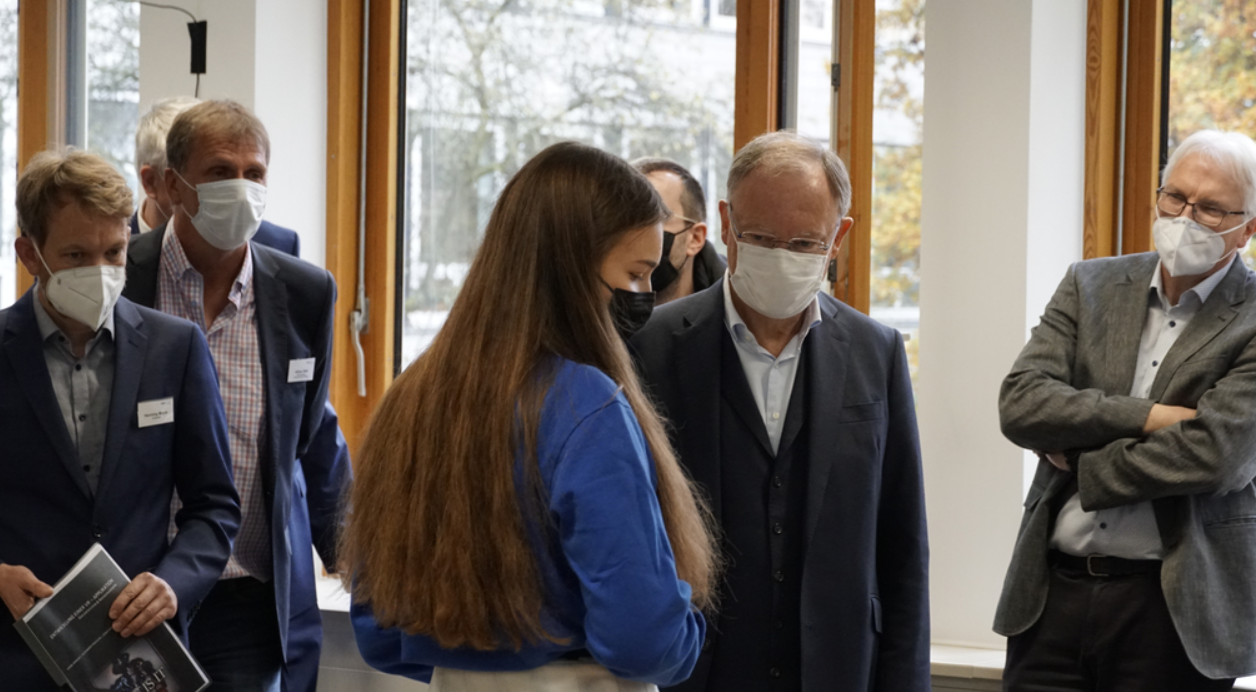 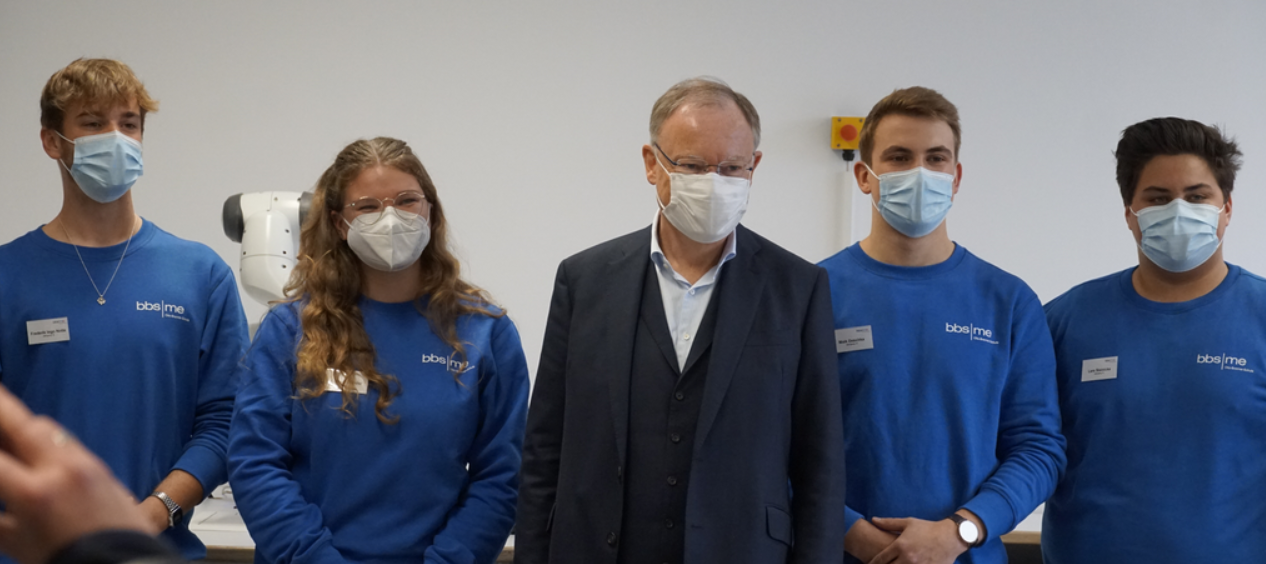 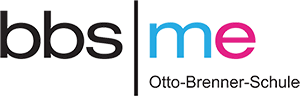 45
[Speaker Notes: KER]
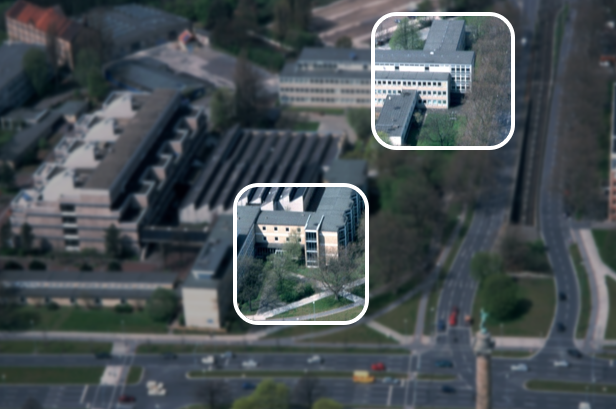 Gebäude
Eingang
Gustav-Bratke-Allee 1
Lavesallee 14
30169 Hannover

Berufsbildende Schule Metalltechnik  Elektrotechnik der Region Hannover –
Otto-Brenner-Schule
Haupteingang
Lavesallee 14
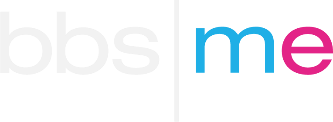 46
[Speaker Notes: WESS]
Besichtigungen (Auswahl)
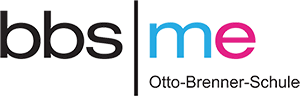 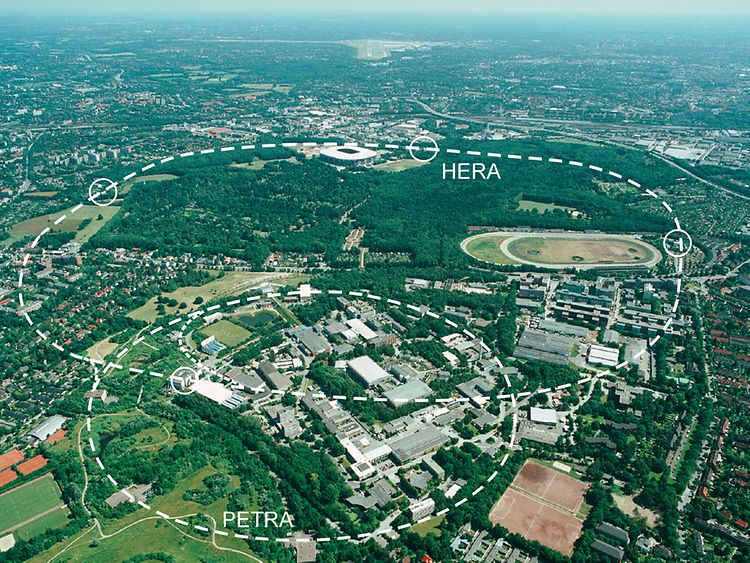 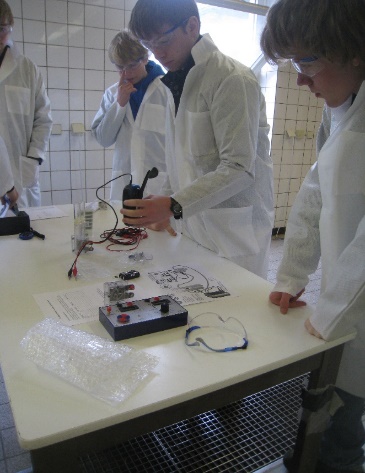 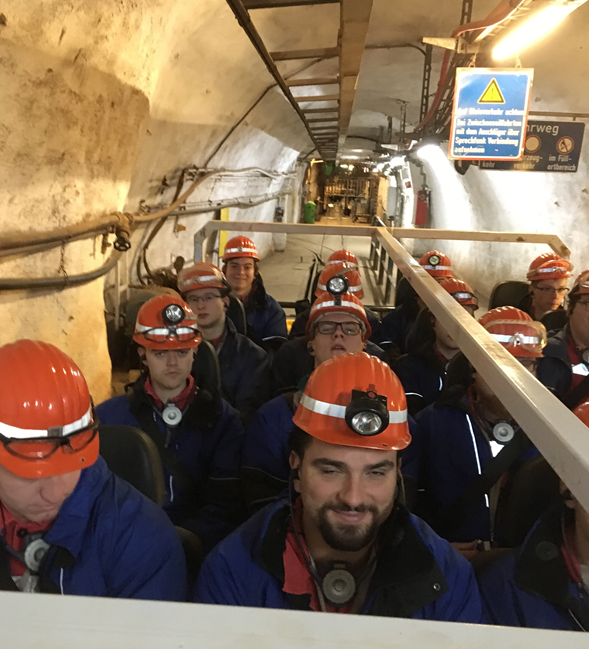 Energie-Forschungszentrum
 Niedersachsen
Endlager Schacht Konrad
Deutsche Elektronen-Synchrotron DESY
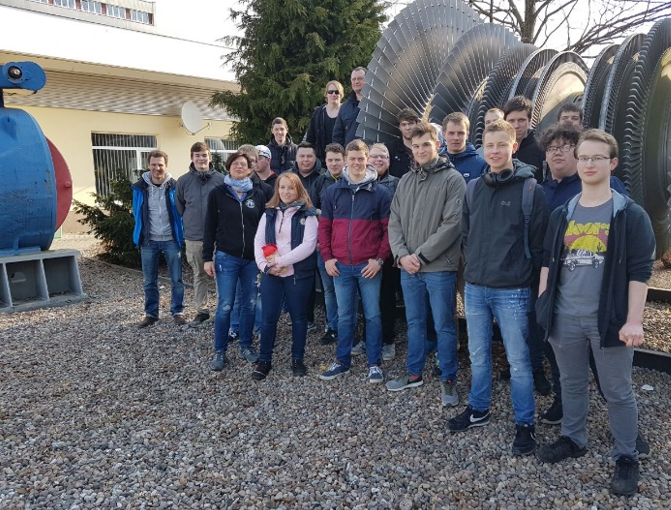 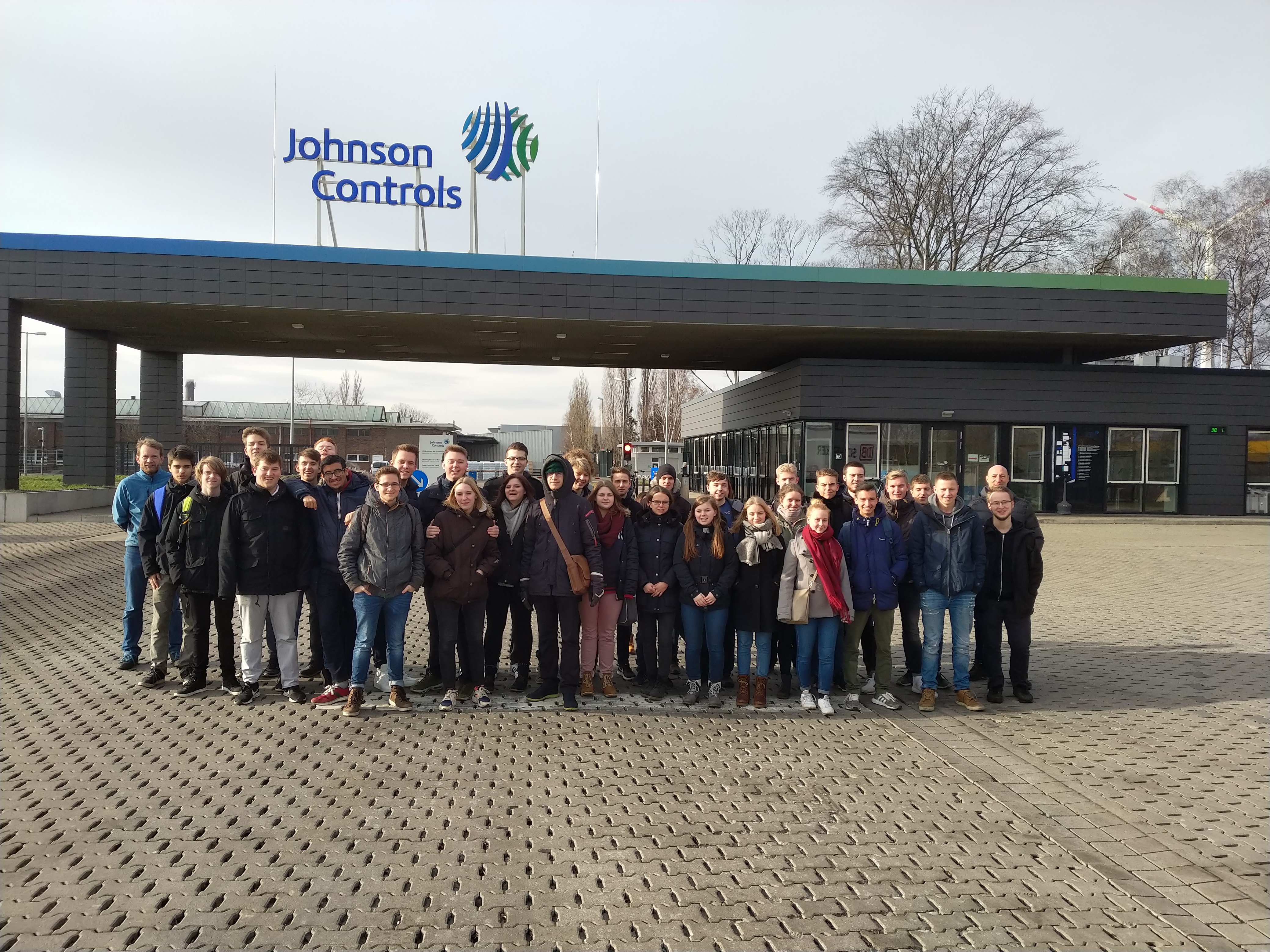 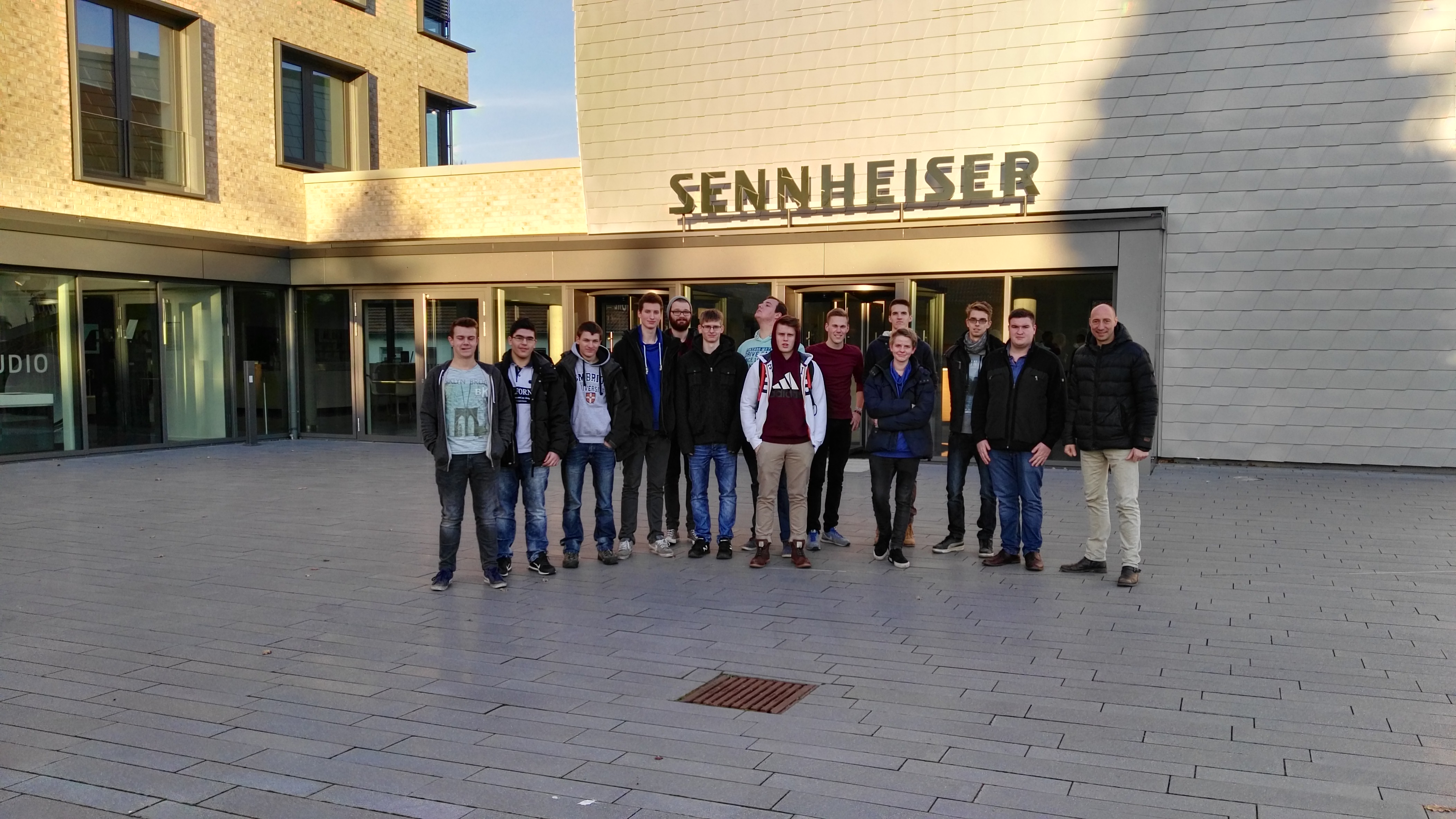 Max-Planck-Institut für Plasmaphysik (IPP)
Johnson Controls
Sennheiser
47
[Speaker Notes: KER]